The Reinforcement Cuckoo Filter
Meng Li1 , Wenqi Luo1, Haipeng Dai1, Huayi Chai1, Rong Gu1, Xiaoyu Wang2, Guihai Chen1
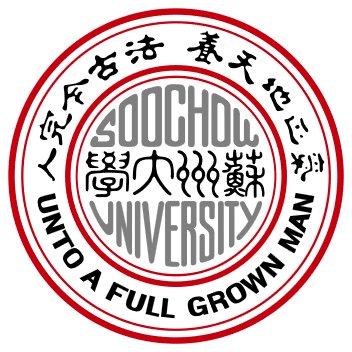 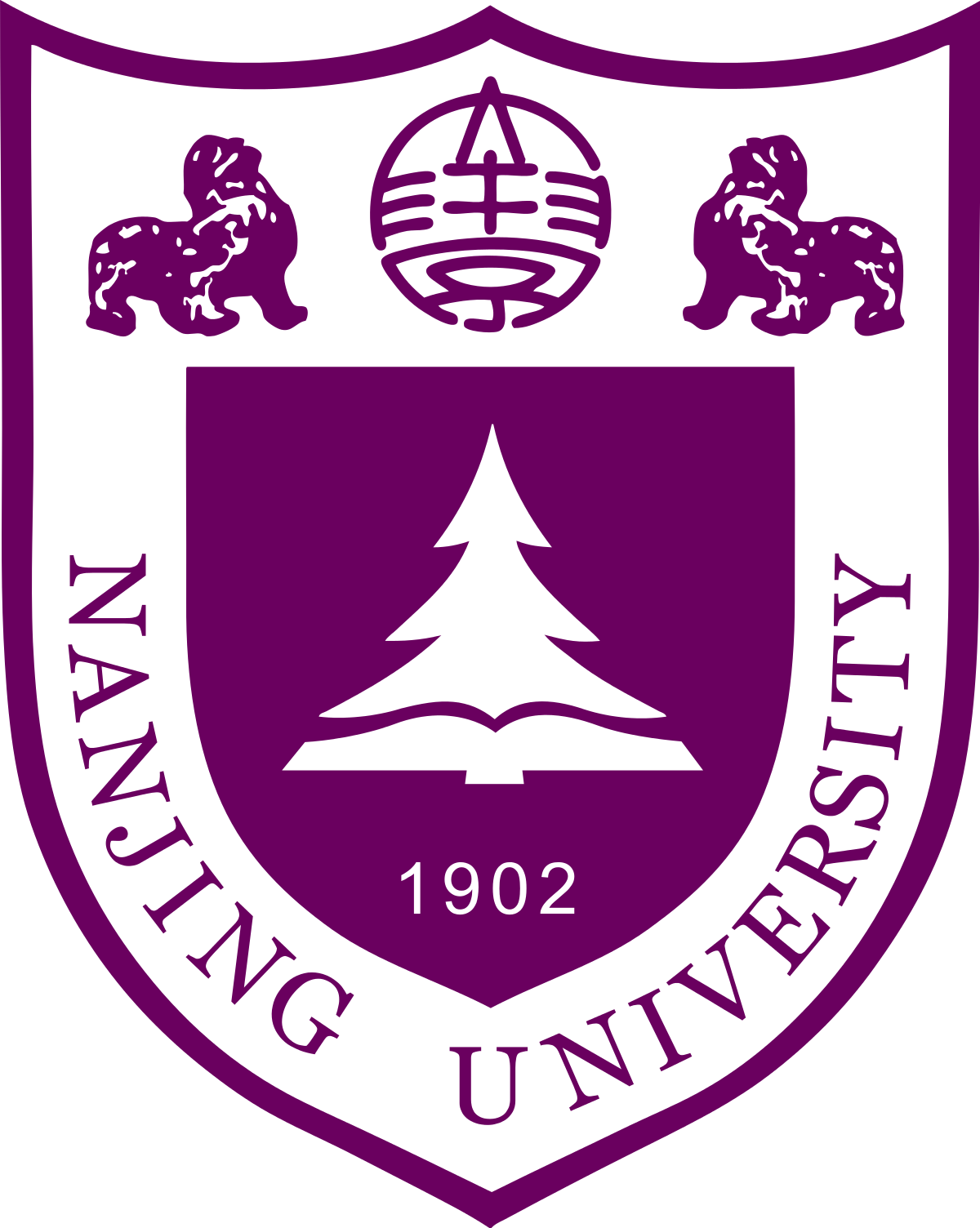 Nanjing University1
Soochow University2
1
The cuckoo filter (CF) - Structure
(1) Reject
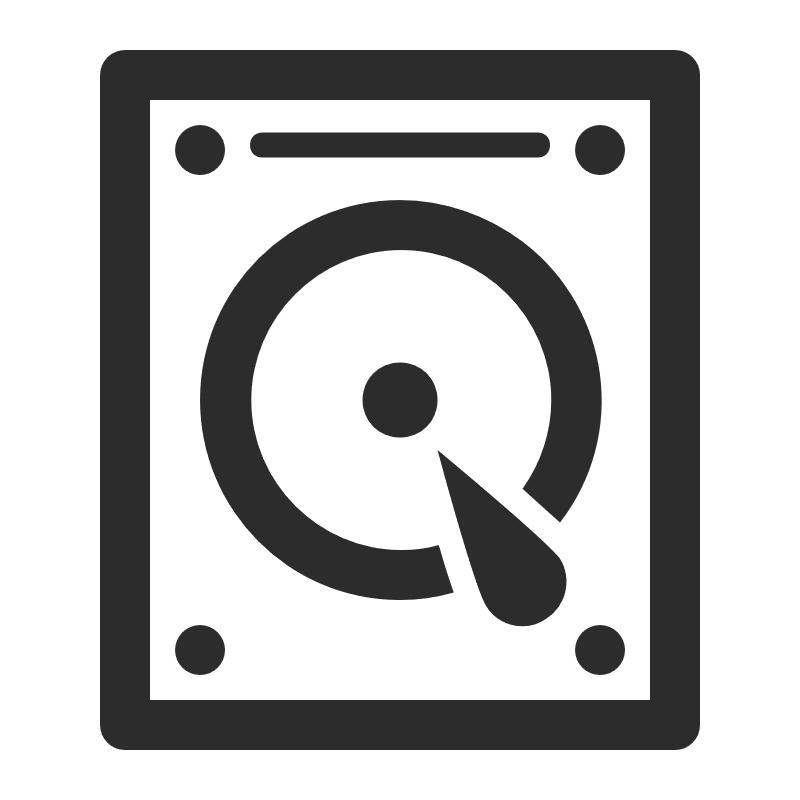 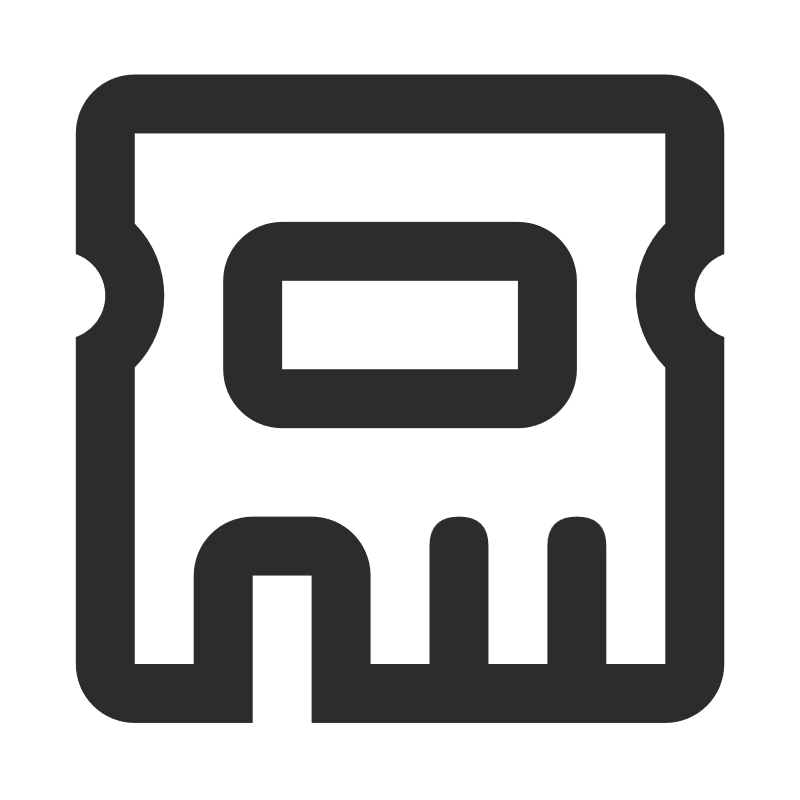 No Remote Access
(2) Accept
Remote Access
a
Remote Full Dataset
Local Cuckoo filter
2
The cuckoo filter (CF) - One sided error
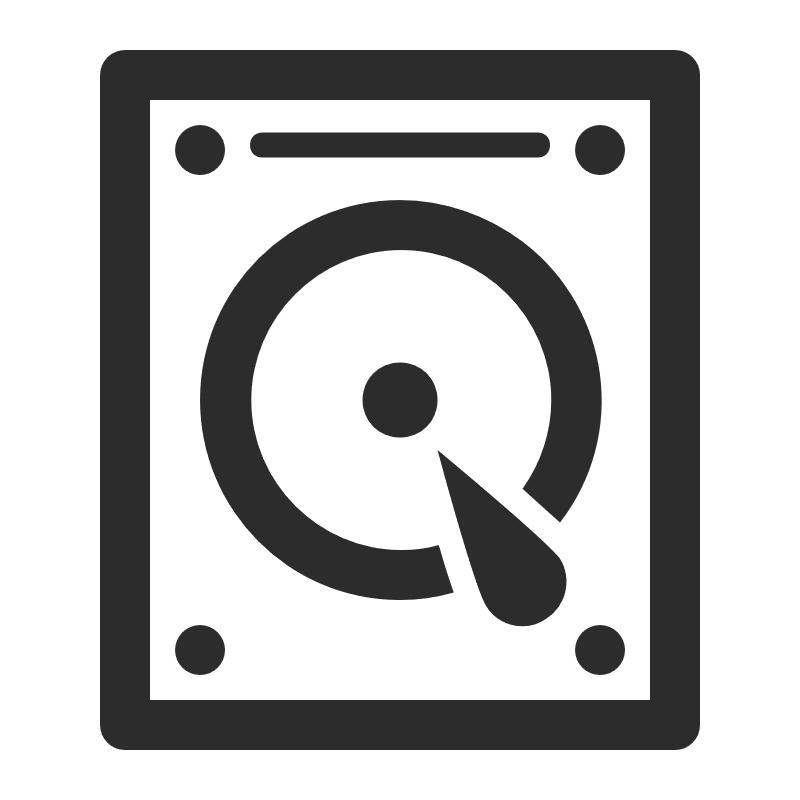 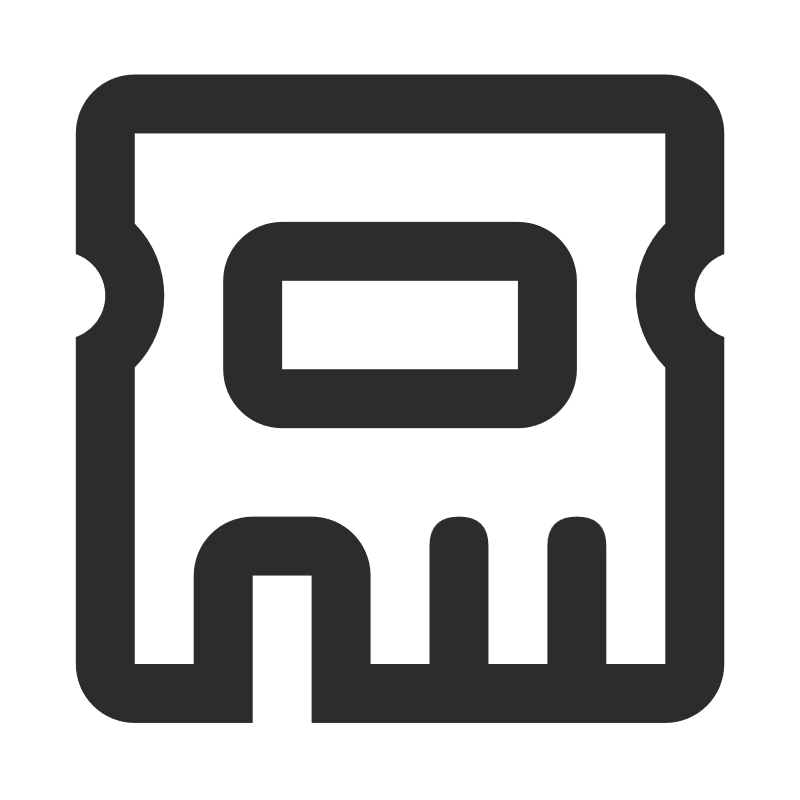 b
Accept
Remote Access
Accept
Remote Access
a
Local Cuckoo filter
3
The cuckoo filter (CF) - One sided error
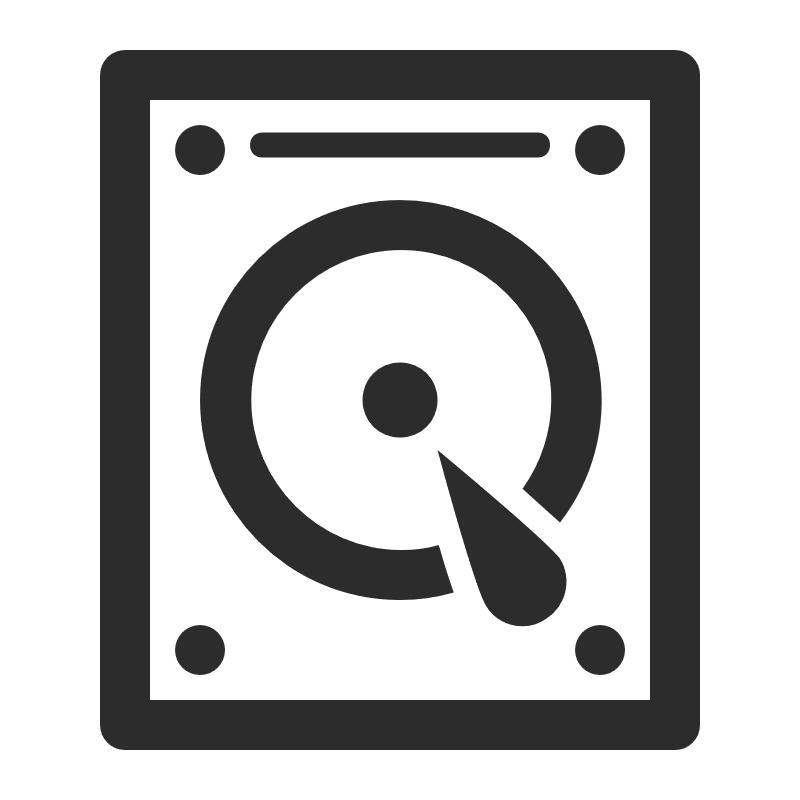 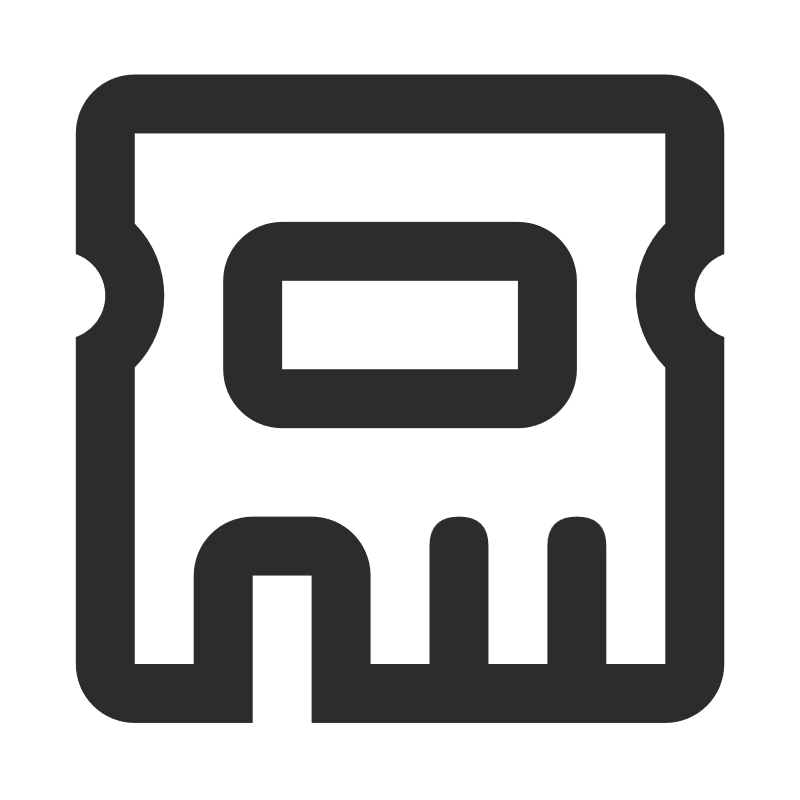 False positive occurred !
b
Accept
Remote Access
Accept
Remote Access
a
Local Cuckoo filter
4
Network Applications of CF
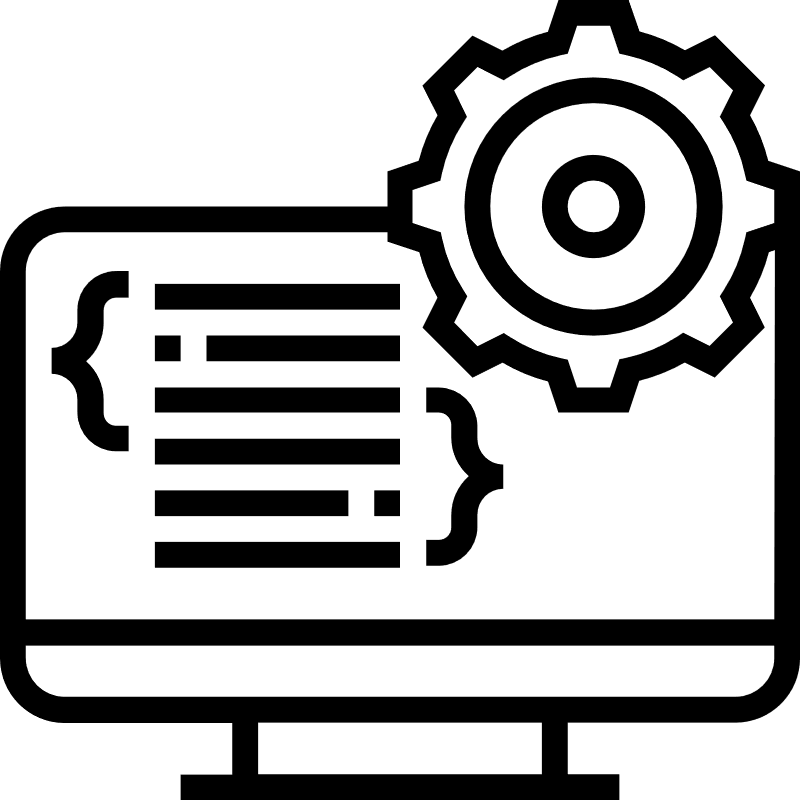 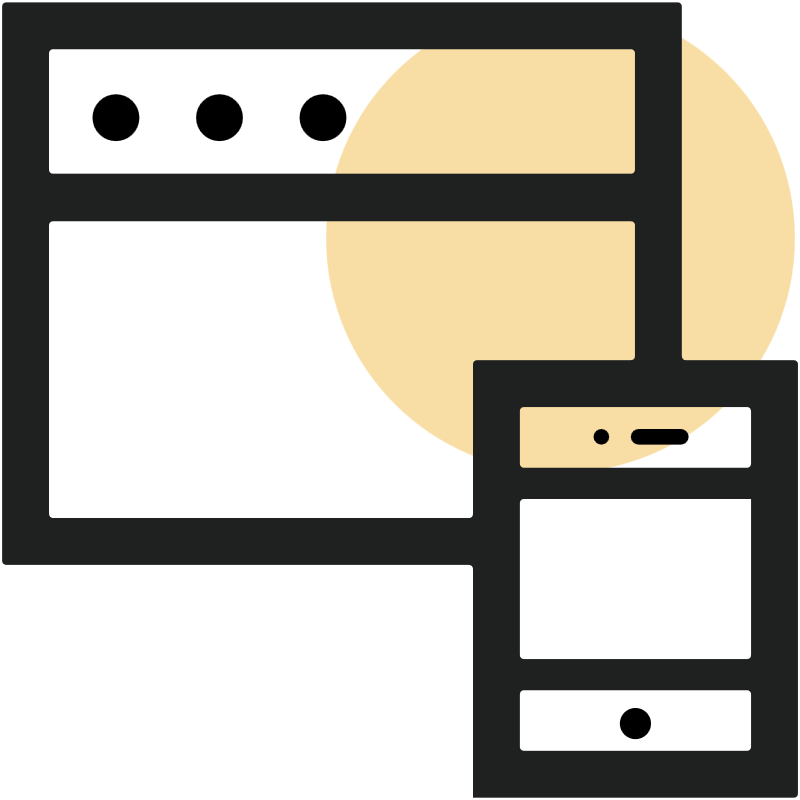 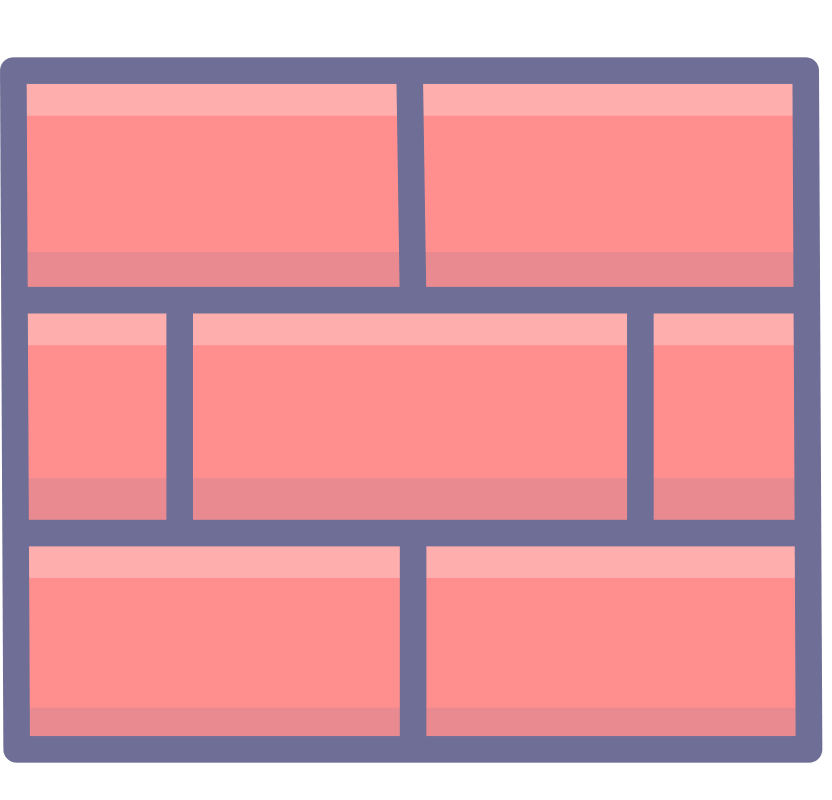 Firewalls
Internet of Things
Web Applications
5
Challenges For Filters In Network Applications
A few hot flows account for:  Majority of the traffic
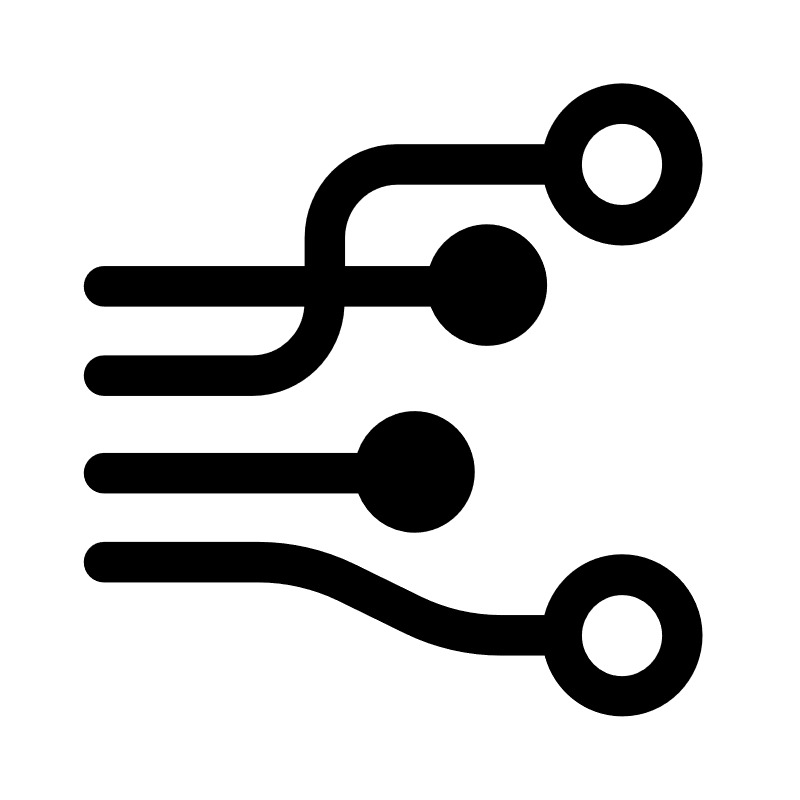 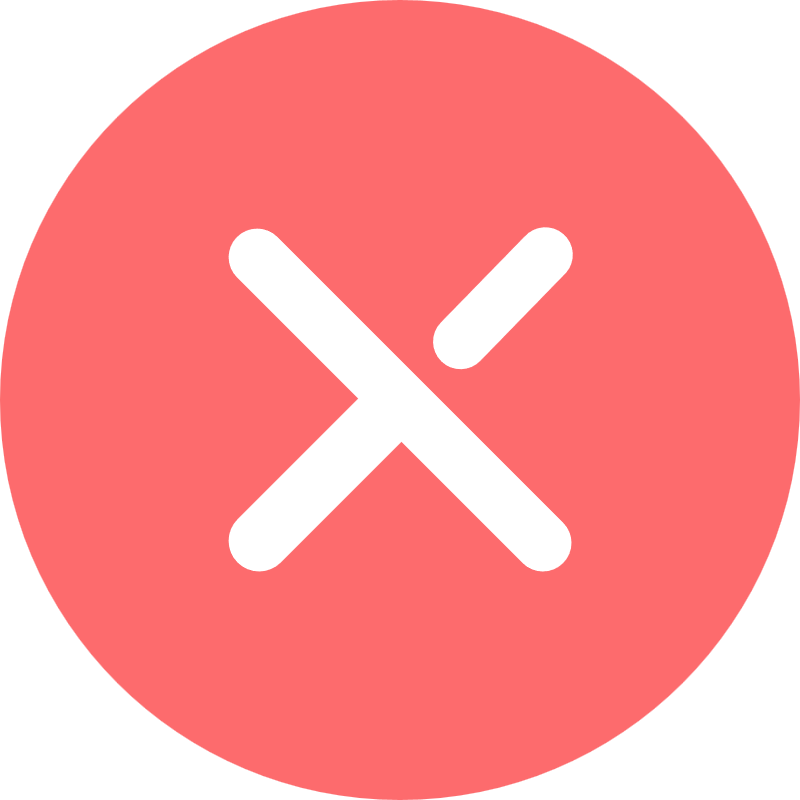 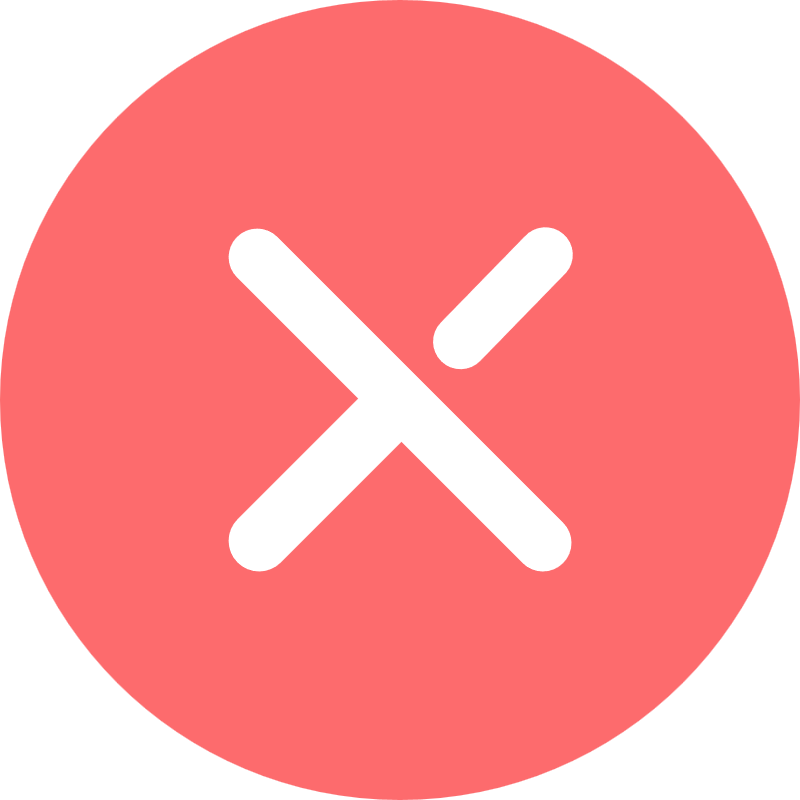 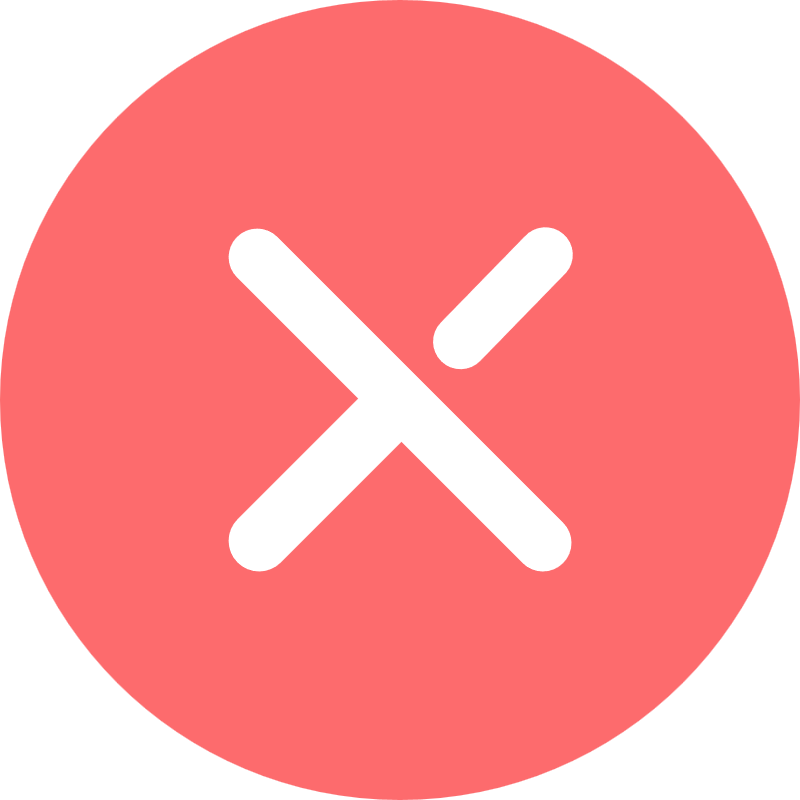 Skewed data traffic
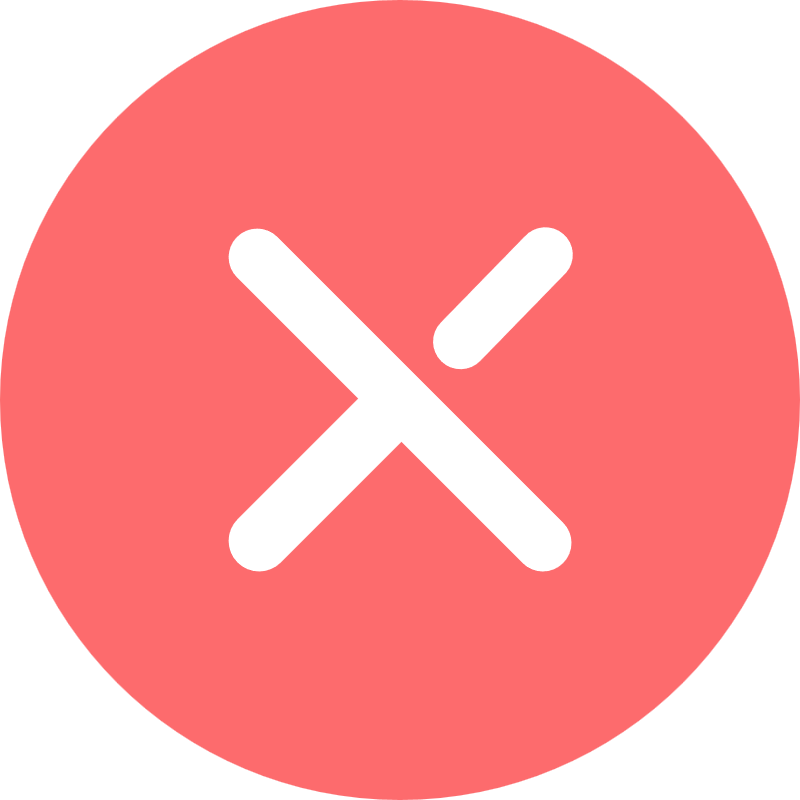 Replay false positives
Repeated  false 
positives queries
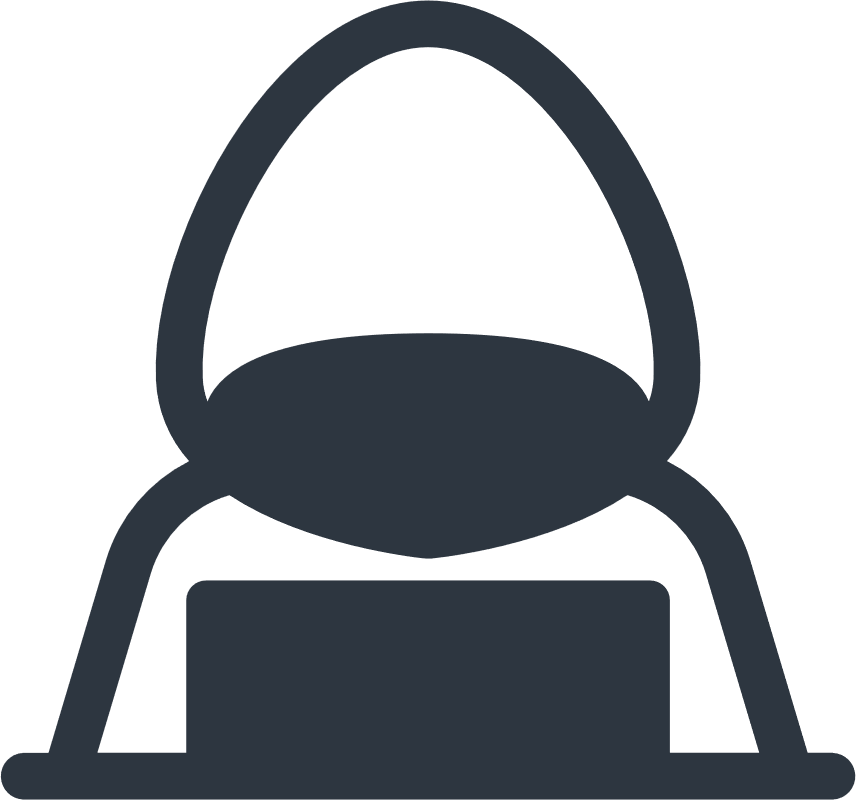 Attacker
6
Challenges For Filters In Network Applications
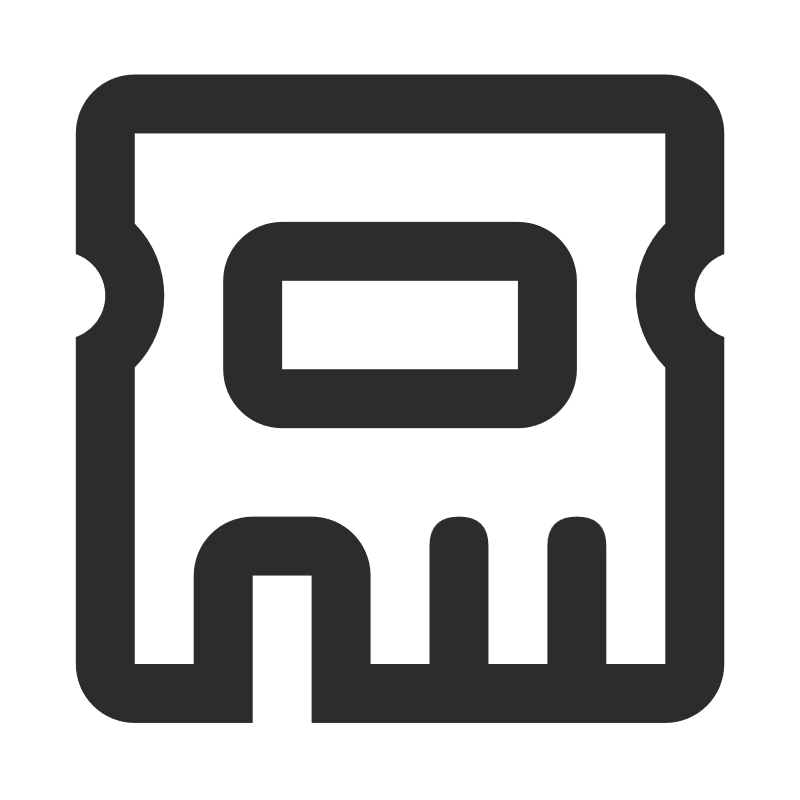 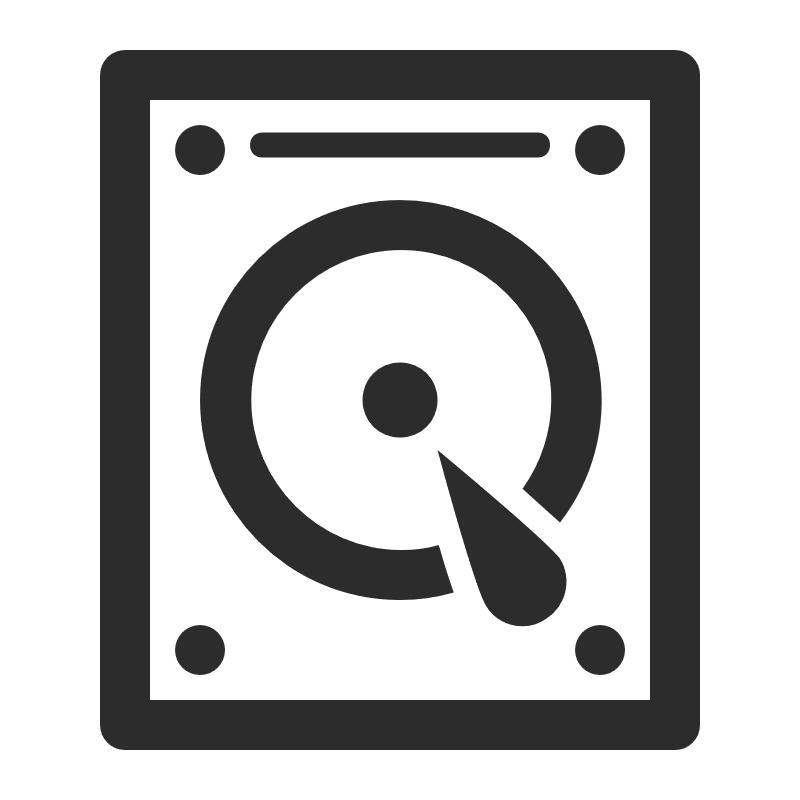 Huge amount of slow remote access
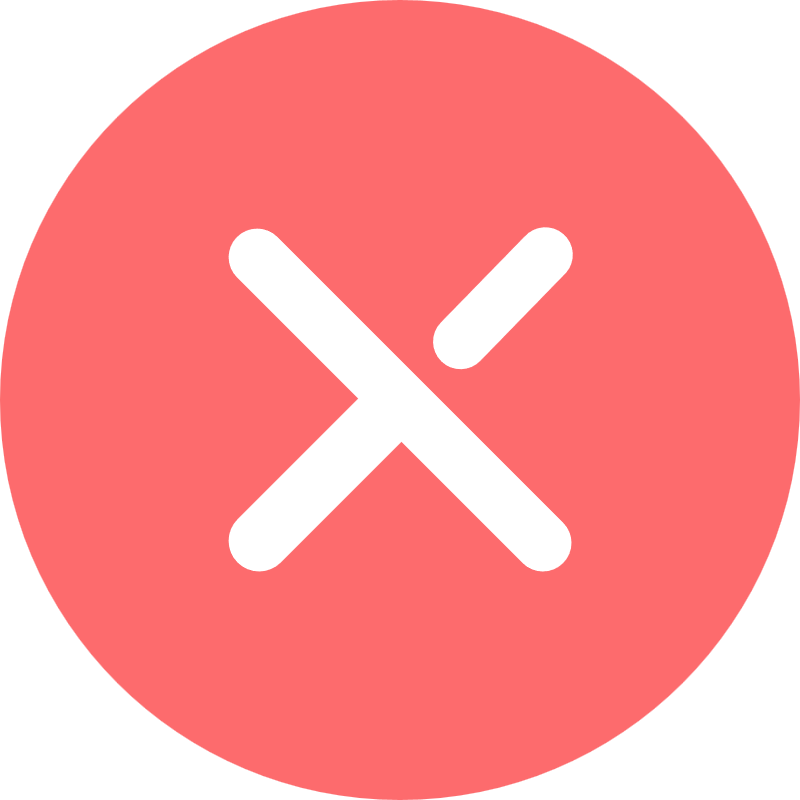 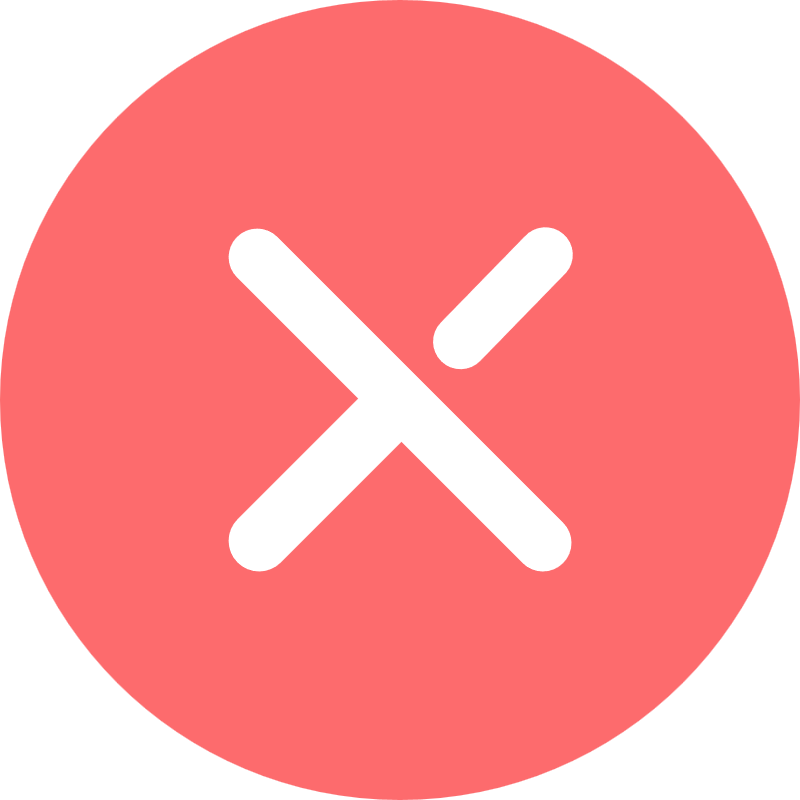 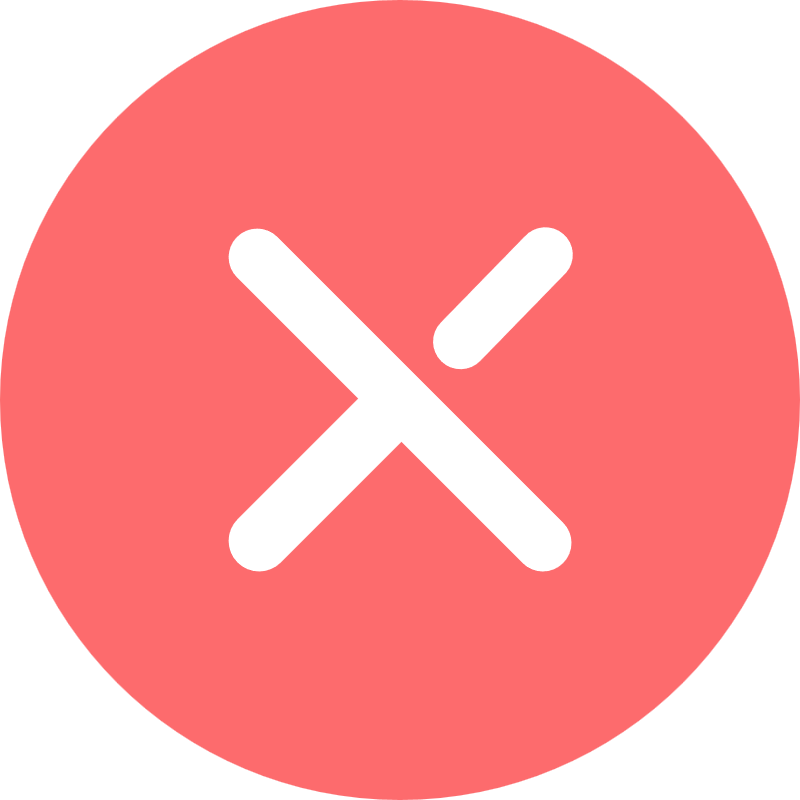 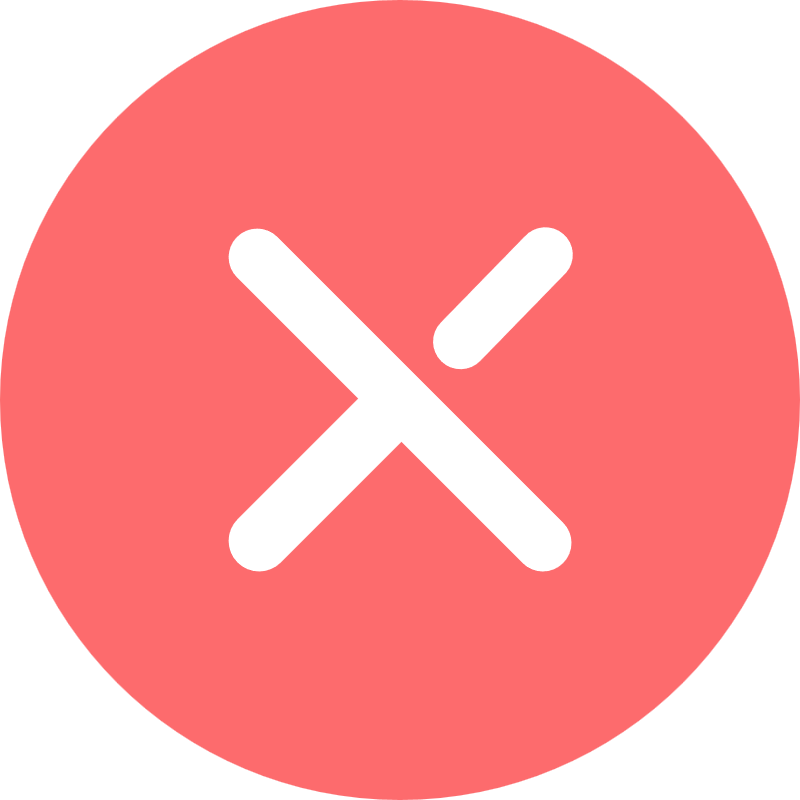 Repeated  false 
positives queries
Filters
7
Challenges For Filters In Network Applications
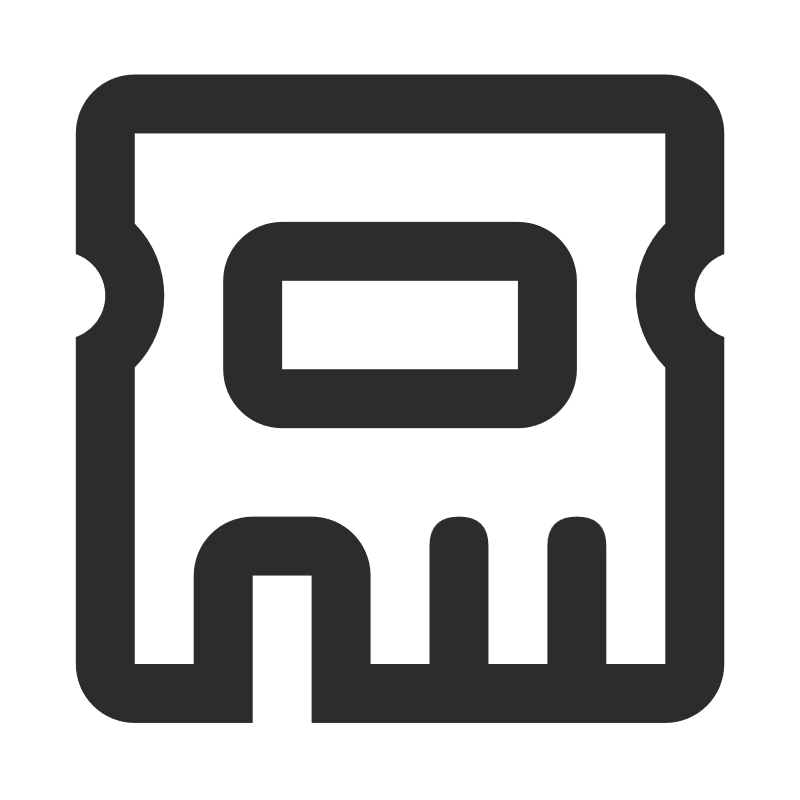 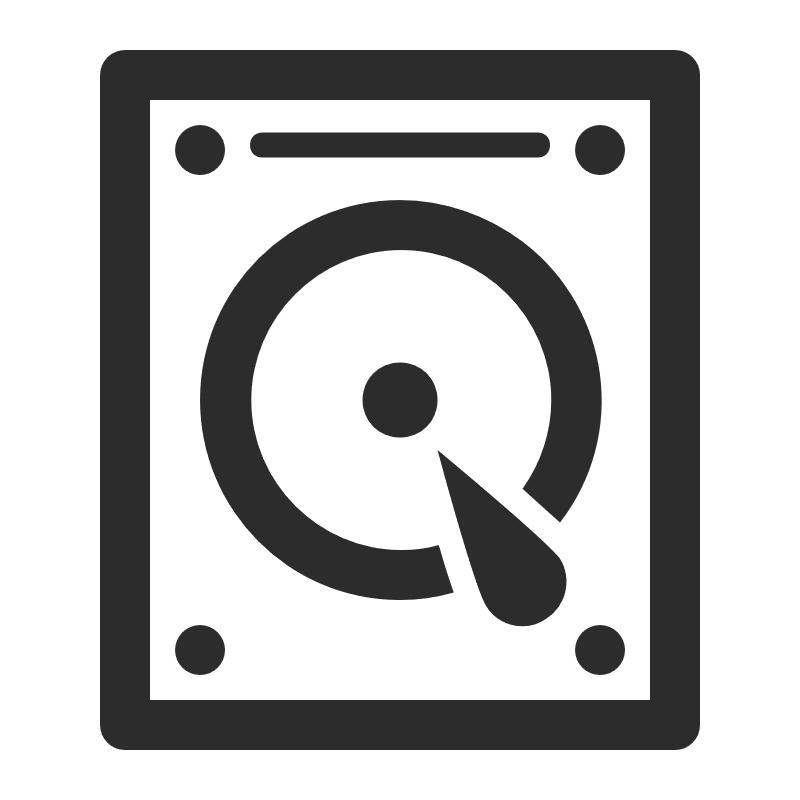 Huge amount of slow remote access
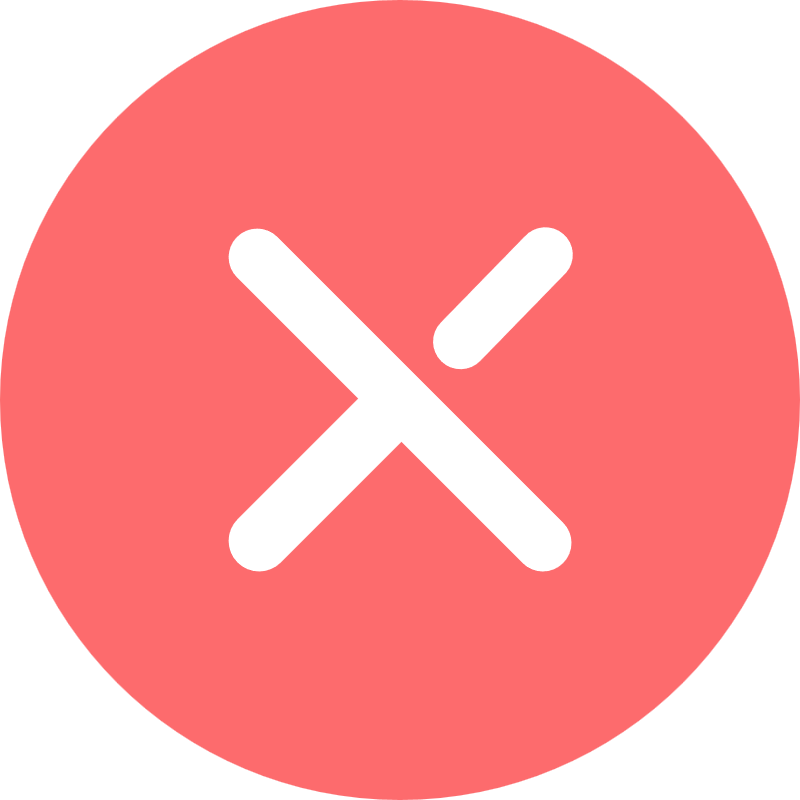 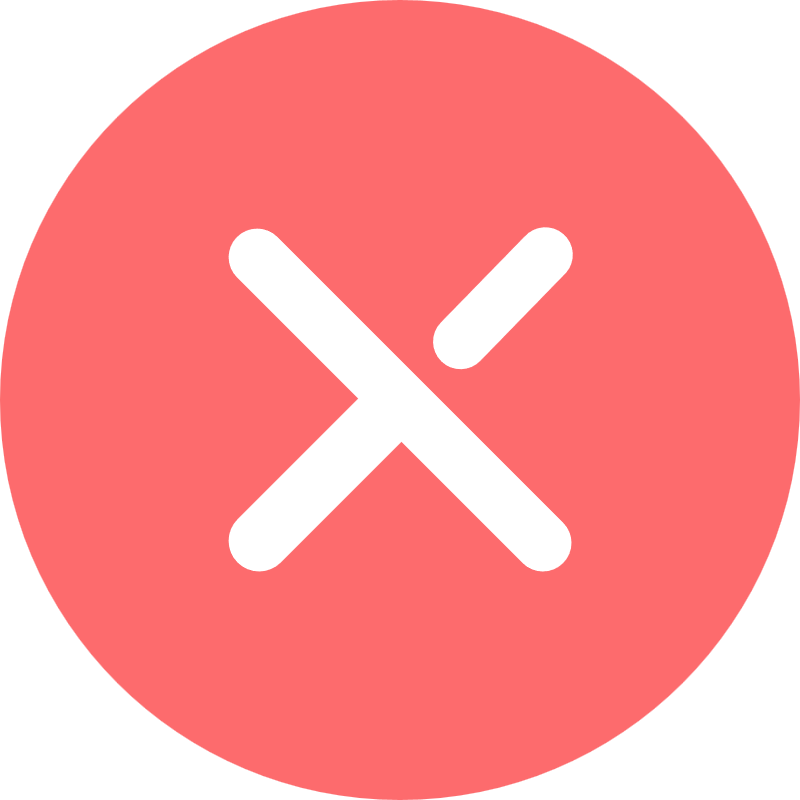 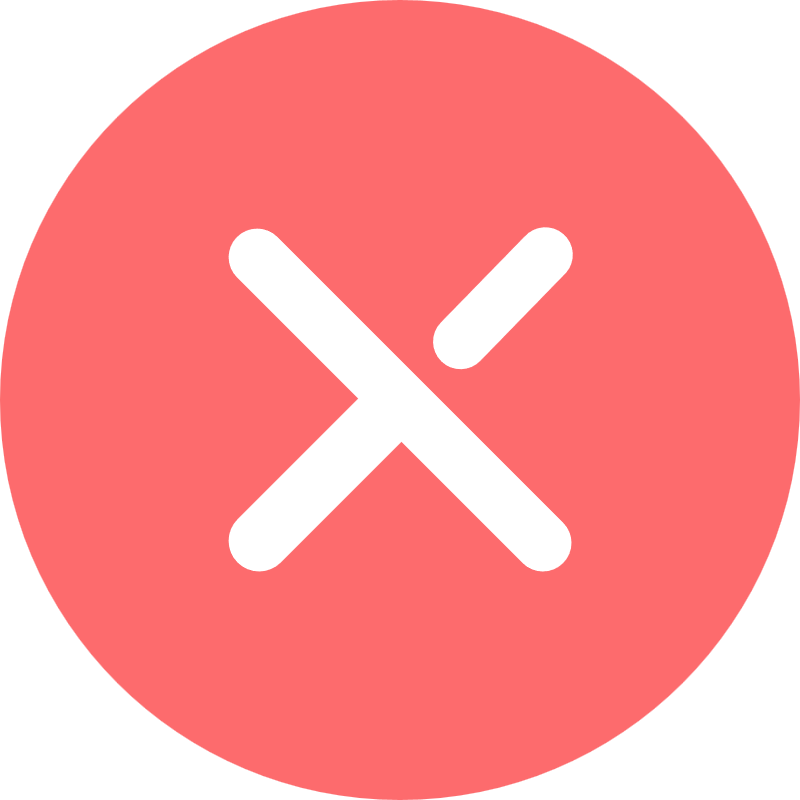 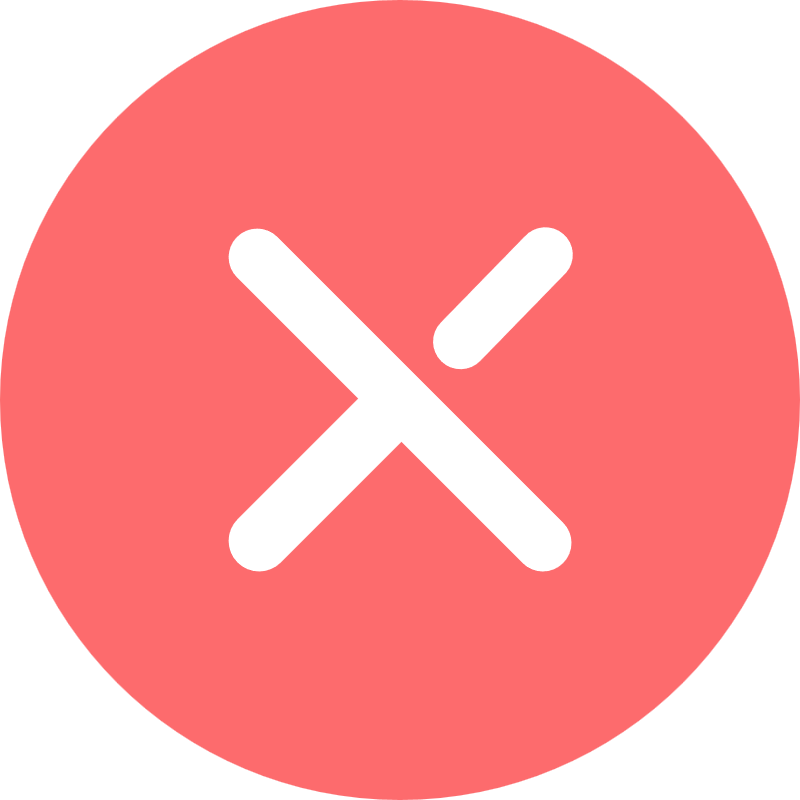 Repeated  false 
positives queries
Filters
Weaken the effectiveness of the cuckoo filter!
8
Problems of Previous Solutions
Remote
Local
Filters
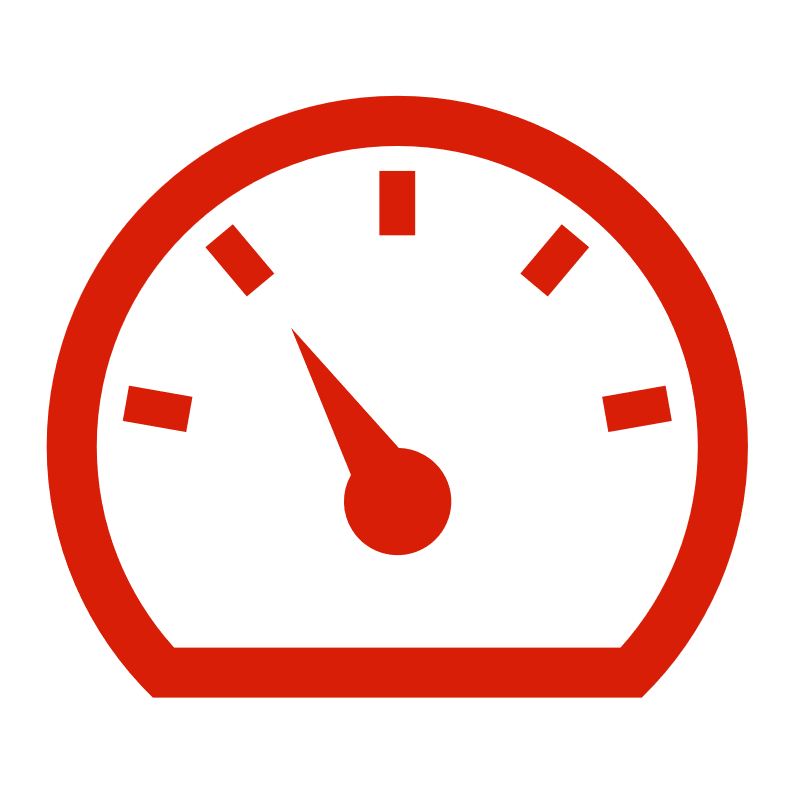 Synchronize
Stringent constraints for the remote
Low lookup throughput
9
Our Contributions
We propsed the Reinforcement Cuckoo Filter (RCF) with:
Ability to handle  repeated false positives queries 
 High lookup throughout (similar to CF)
Remote independent structure
Core ideas:
Fast one-to-one hash to encode the elements 
 Succinct cache to store suffix of false positives 
Improved CF structure to minimize  the cache access
10
Our Approach – SRF Structure Overview
One Bucket (4 slots, adaptive slot     )
One-to-one hash to perfectly encode hot false positives
x
1
0
Hot Flag
Index Suffix
Hash Suffix
LC-cuckoo-filter
Suffix cache
11
Our Approach – SRF Structure Overview
One Bucket (4 slots, adaptive slot     )
One-to-one hash to perfectly encode hot false positives
CF to store prefix of both:
Positives
Hot false positives
x
1
0
Hot Flag
Index Suffix
Hash Suffix
LC-cuckoo-filter
Suffix cache
12
Our Approach – SRF Structure Overview
One Bucket (4 slots, adaptive slot     )
One-to-one hash to perfectly encode hot false positives
CF to store prefix of both:
Positives
Hot false positives
Cache to store suffix of hot false positives
x
1
0
Hot Flag
Index Suffix
Hash Suffix
LC-cuckoo-filter
Suffix cache
13
Our Approach – SRF Structure Overview
One Bucket (4 slots, adaptive slot     )
One-to-one hash to perfectly encode hot false positives
CF to store prefix of both:
Positives
Hot false positives
Cache to store suffix of hot false positives
x
1
0
Hot Flag
Index Suffix
Hash Suffix
LC-cuckoo-filter
Suffix cache
Encode hot positives in SRF without loss
14
Our Approach – Perfect Linear Congruential Hash (LC)
Our Approach – Perfect Linear Congruential Hash (LC)
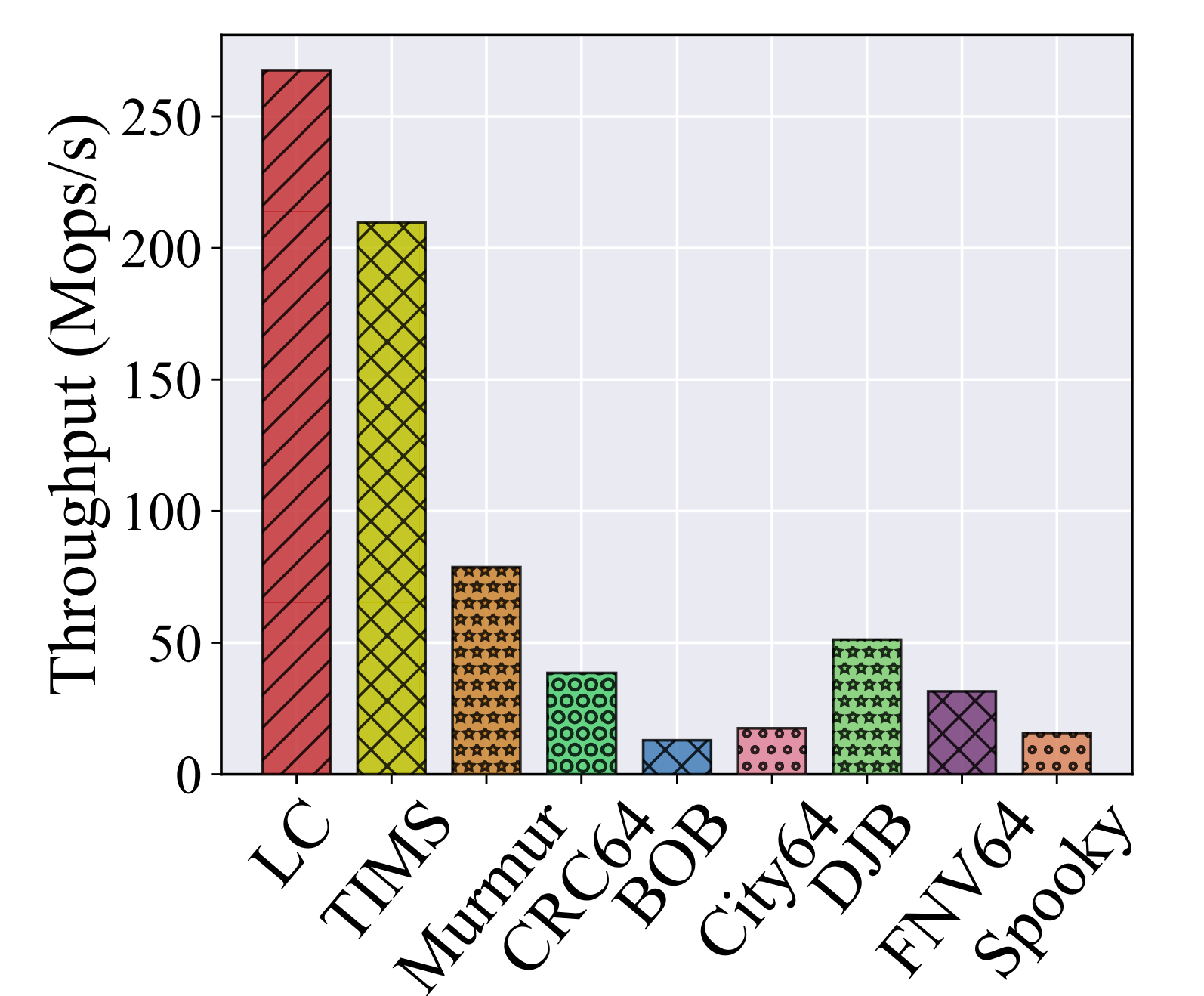 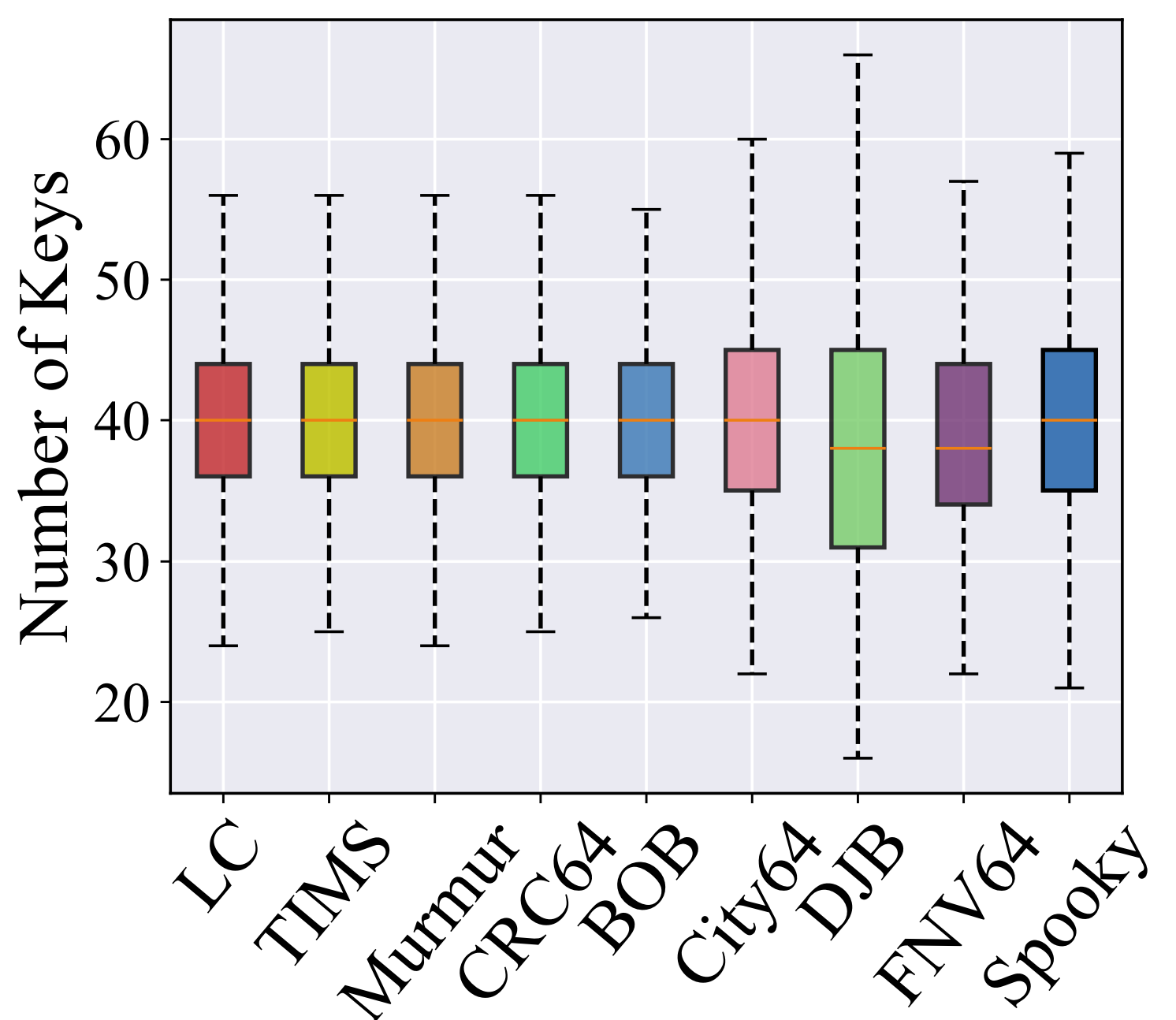 Hash throughput
Hash uniformity
Fast
Uniform
Our Approach – LC-cuckoo filter
One Bucket (4 slots, adaptive slot     )
LC-cuckoo-filter
17
Our Approach – LC-cuckoo filter
One Bucket (4 slots, adaptive slot     )
LC-cuckoo-filter
18
Our Approach – LC-cuckoo filter
One Bucket (4 slots, adaptive slot     )
Similar “power of two choice” hash policy to encode elements
x
LC-cuckoo-filter
19
Our Approach – LC-cuckoo filter
One Bucket (4 slots, adaptive slot     )
0
Hash Indicator
Fingerprint
x
LC-cuckoo-filter
20
Our Approach – LC-cuckoo filter
One Bucket (4 slots, adaptive slot     )
0
Hash Indicator
Fingerprint
x
LC-cuckoo-filter
21
Our Approach – LC-cuckoo filter
One Bucket (4 slots, adaptive slot     )
0
Hash Indicator
Fingerprint
x
Specially designed for storing prefix of hot false positives
LC-cuckoo-filter
22
Our Approach – LC-cuckoo filter
One Bucket (4 slots, adaptive slot     )
0
Hash Indicator
Fingerprint
x
Specially designed for storing prefix of hot false positives
LC-cuckoo-filter
23
Our Approach – Suffix Cache
1
1
0
1
0
Hot Flag
Index Suffix
Hash Suffix
24
Our Approach – Suffix Cache
1
1
0
1
0
Hot Flag
Index Suffix
Hash Suffix
25
Our Approach – Suffix Cache
A variation of clock-algorithm to keep hottest elements in cache
Cyclic Scanning
Hot Suffix
Unset Hot flag
Hot Suffix
26
Our Approach – Reinforcement Lookup
Query LC-CF
x
1
Remote Full Dataset
LC-cuckoo-filter
Suffix cache
27
Our Approach – Reinforcement Lookup
x
1
Remote Full Dataset
LC-cuckoo-filter
Suffix cache
No matched fingerprint Reject as negative
28
Our Approach – Reinforcement Lookup
x
1
Matched in normal slot
Access remote directly
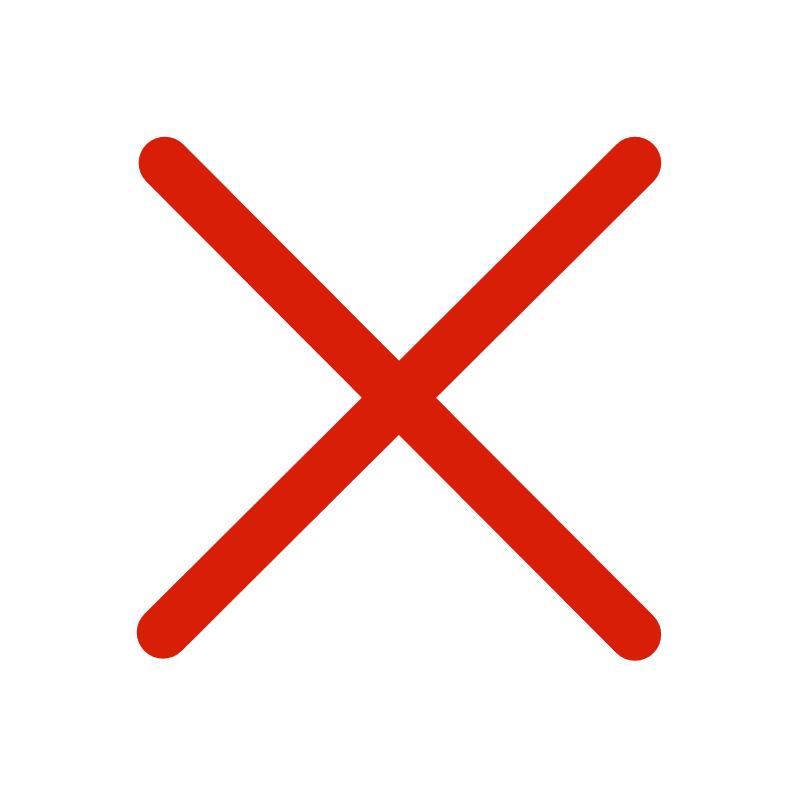 Remote Full Dataset
LC-cuckoo-filter
Suffix cache
29
Our Approach – Reinforcement Lookup
Matched in adaptive slot
Check Suffix cache bucket
x
1
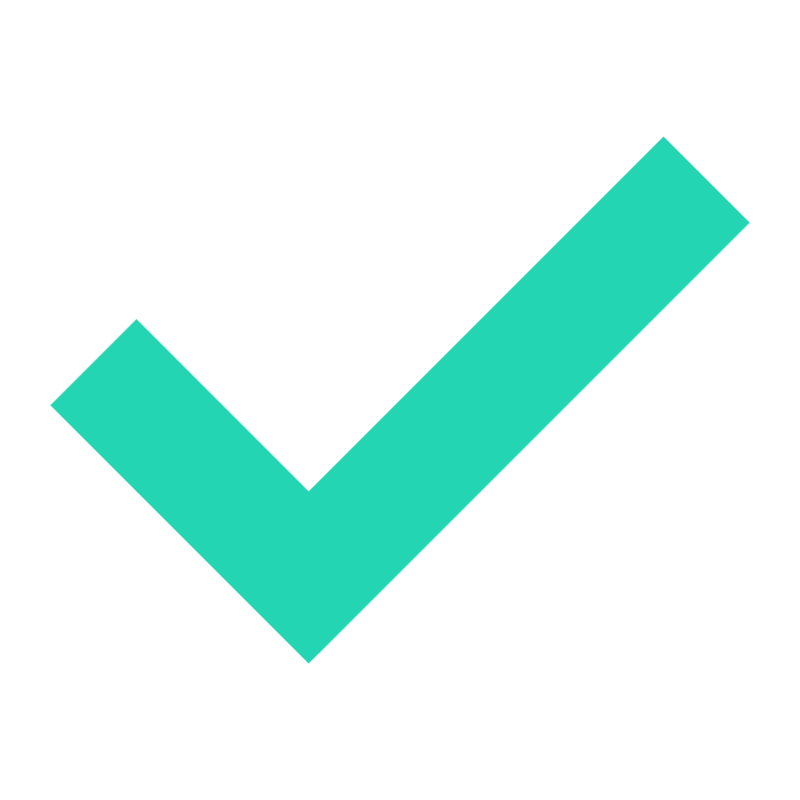 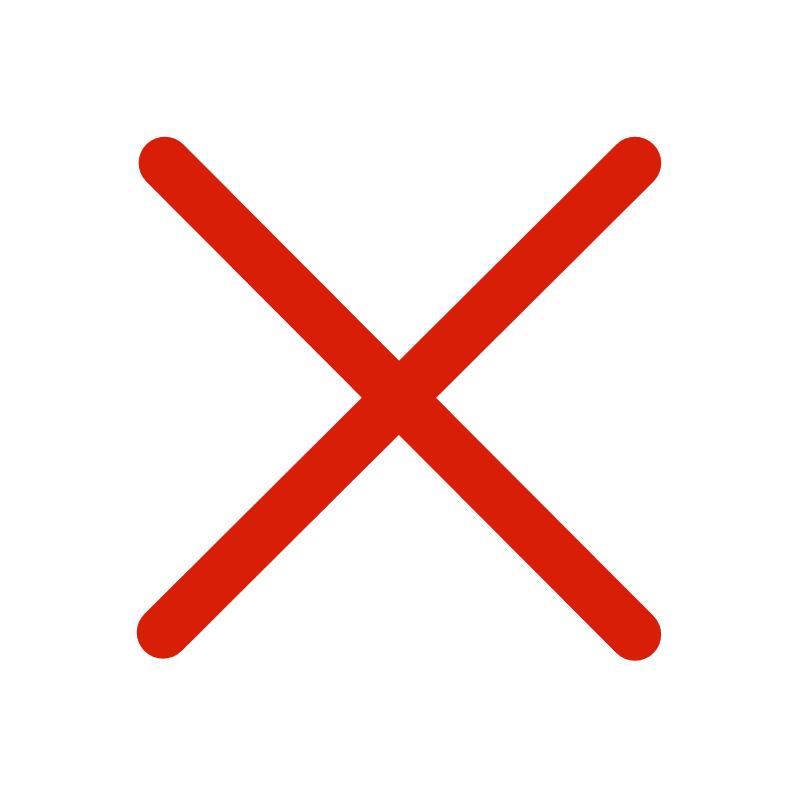 Remote Full Dataset
LC-cuckoo-filter
Suffix cache
30
Our Approach – Reinforcement Lookup
Matched in cache
Reject as false positive
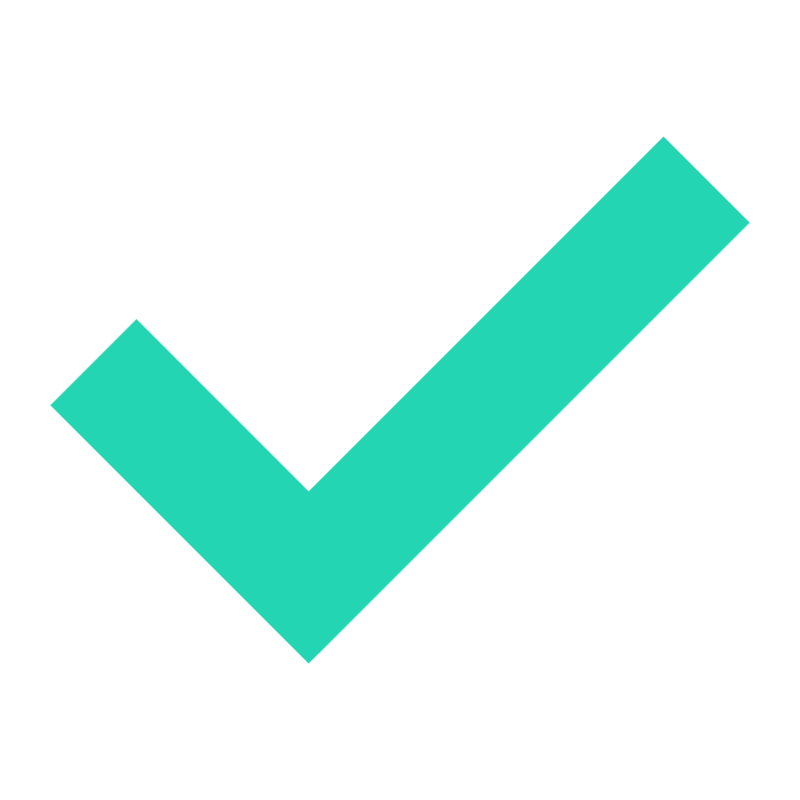 x
1
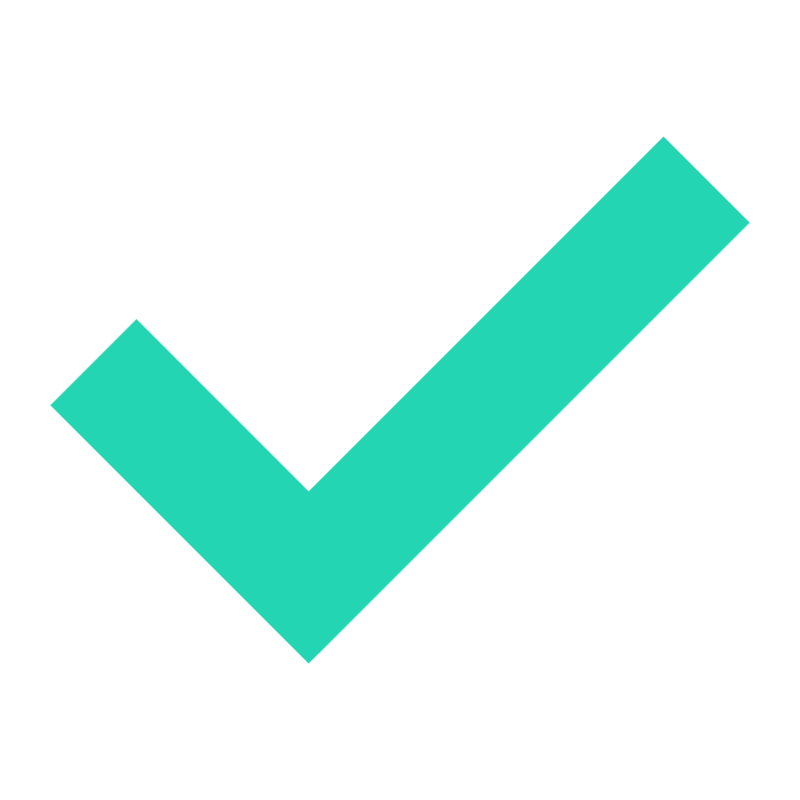 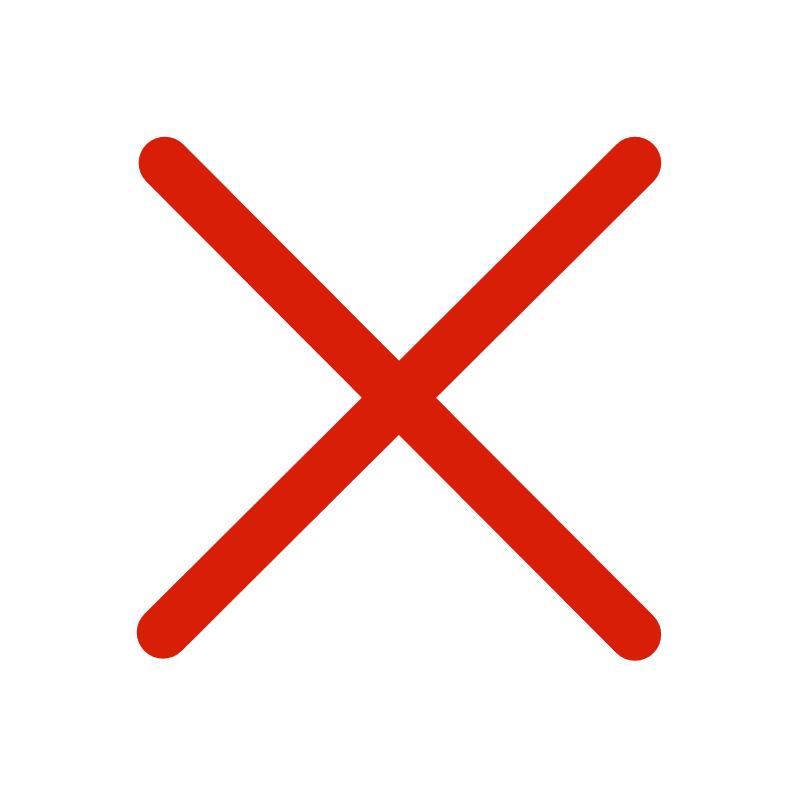 Remote Full Dataset
LC-cuckoo-filter
Suffix cache
31
Our Approach – Lookup
No Match in cache
Access remote
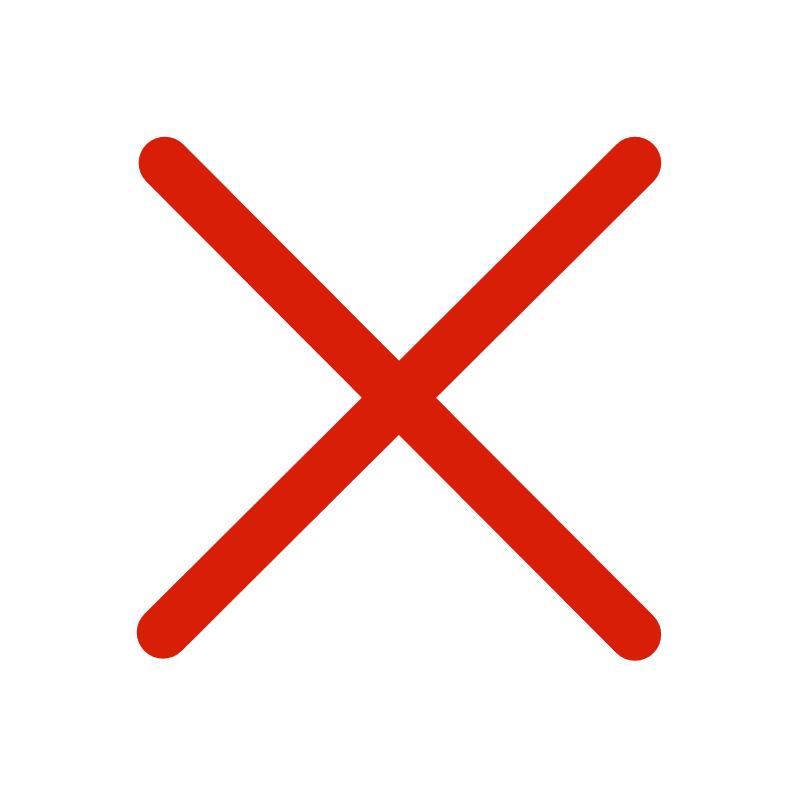 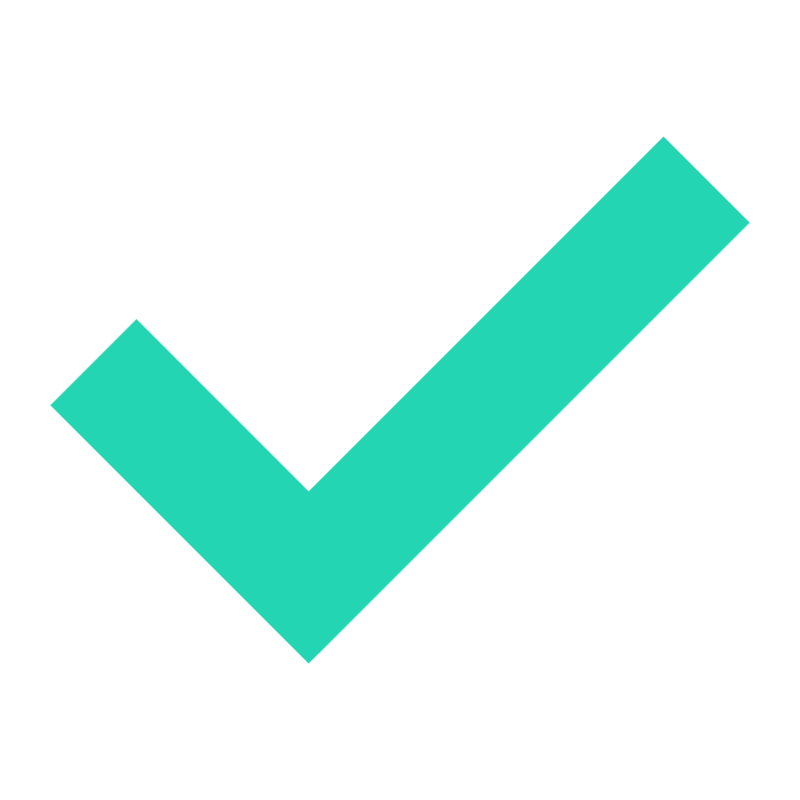 x
1
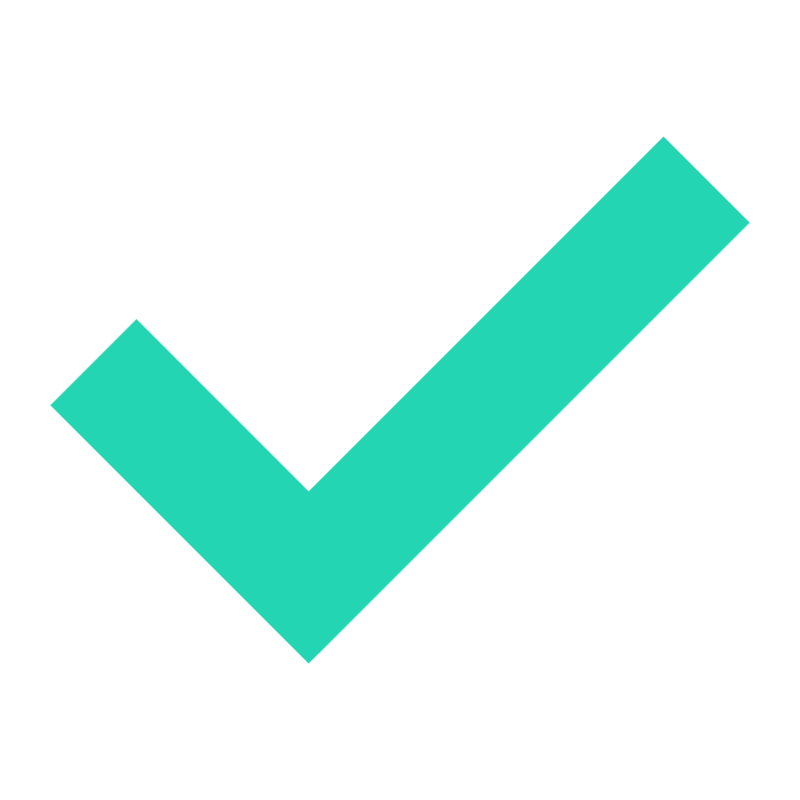 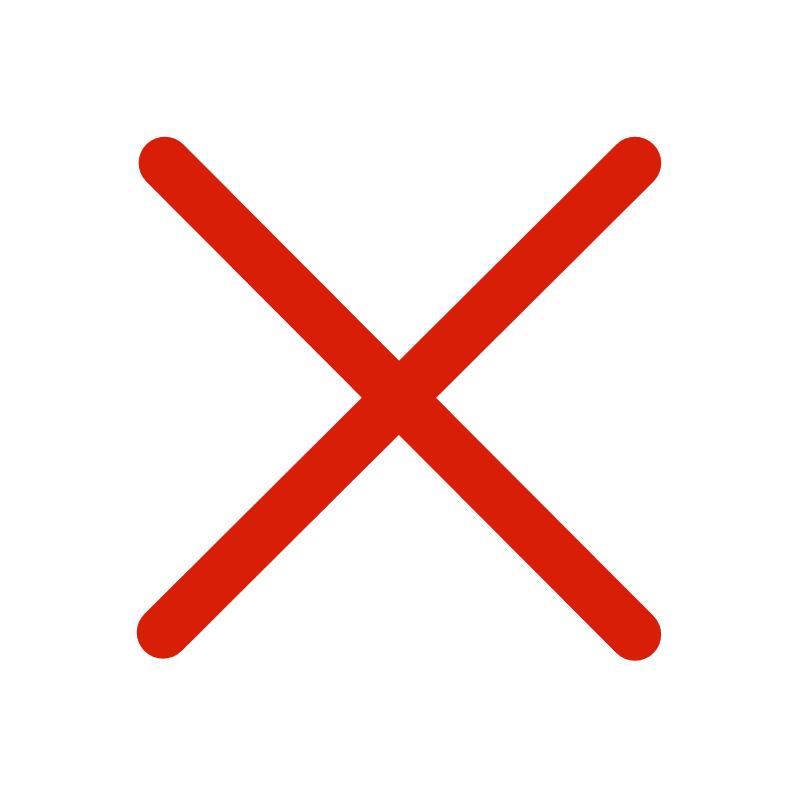 Remote Full Dataset
LC-cuckoo-filter
Suffix cache
32
Our Approach – Reinforcement
2.Insert suffix of false positive into the cache
p
Remote access
identifies new false positive
1
1
Remote Full Dataset
LC-cuckoo-filter
Suffix cache
1.Allocate adaptive slot for previous matched fingerprint
33
Evaluation
Baselines (non-adaptive):
CF 
 BF 
VQF
CQF
Four datasets with different skewness
YCSB
 MAWI
CAIDA
FIREHOSE
Baselines (adaptive):
CBBF
ACF
TAF
ABF
34
Evaluation
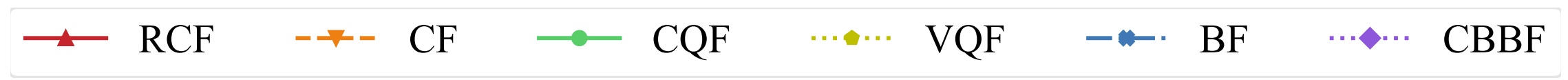 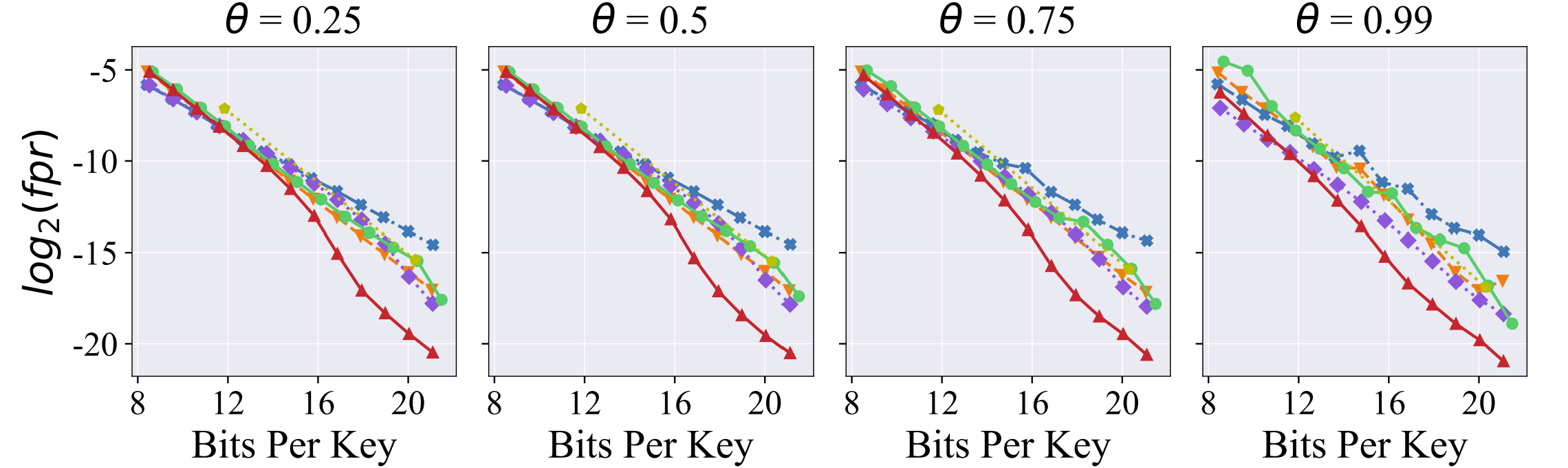 35
Evaluation
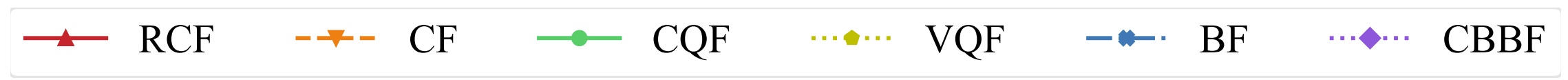 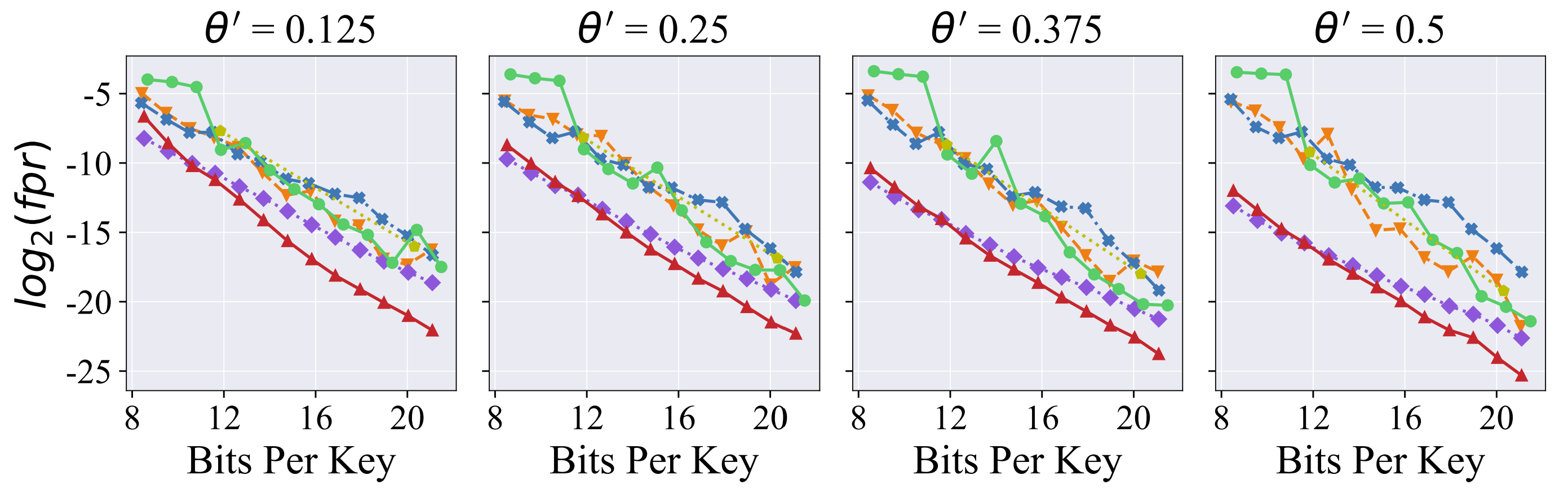 RCF can effectively handle skewed query workloads
36
Evaluation
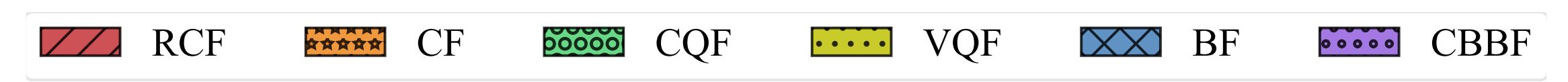 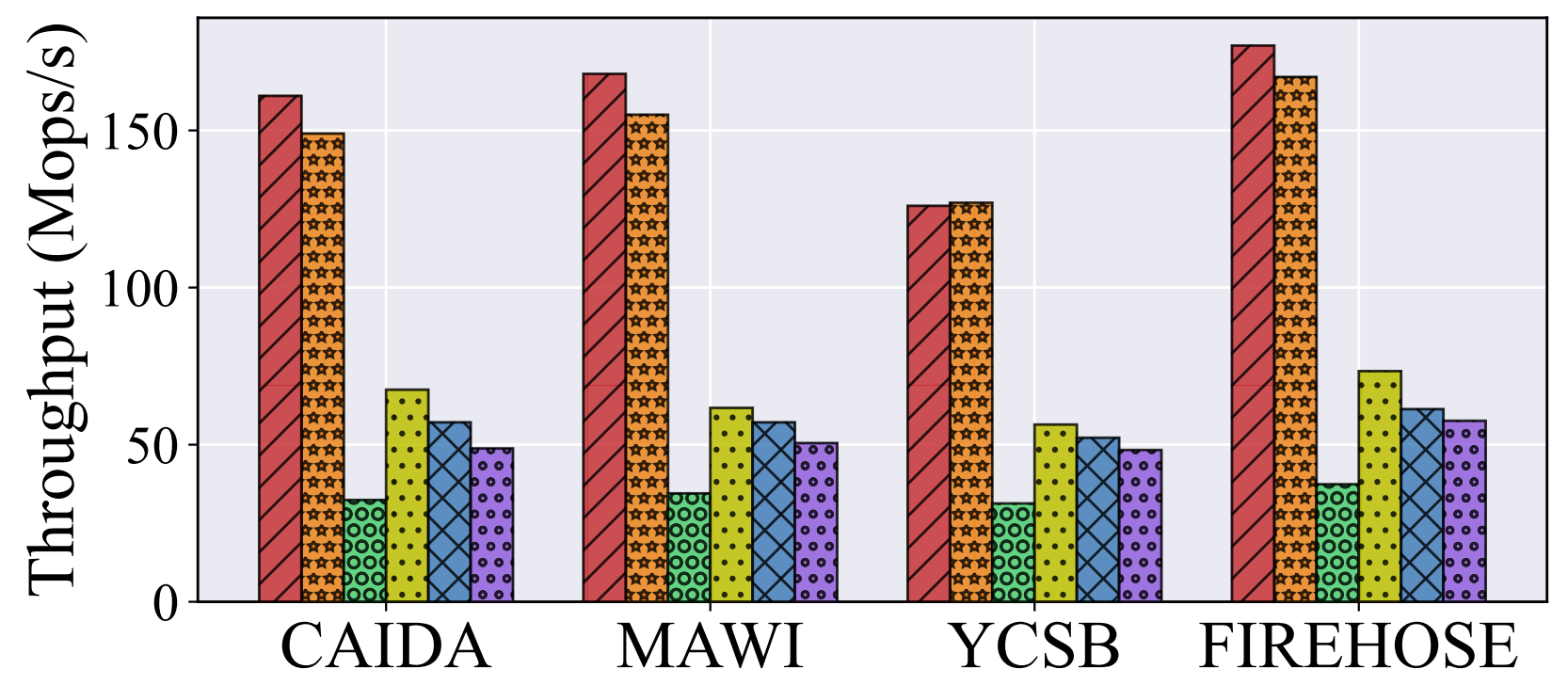 Lookup Throughput
RCF has high lookup throughput
37
Evaluation
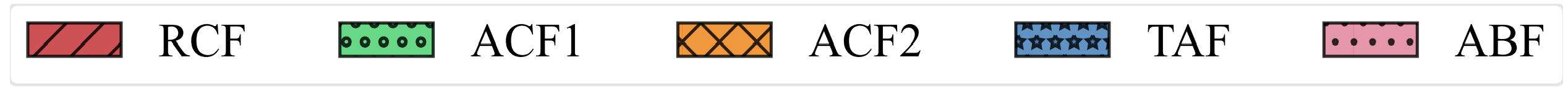 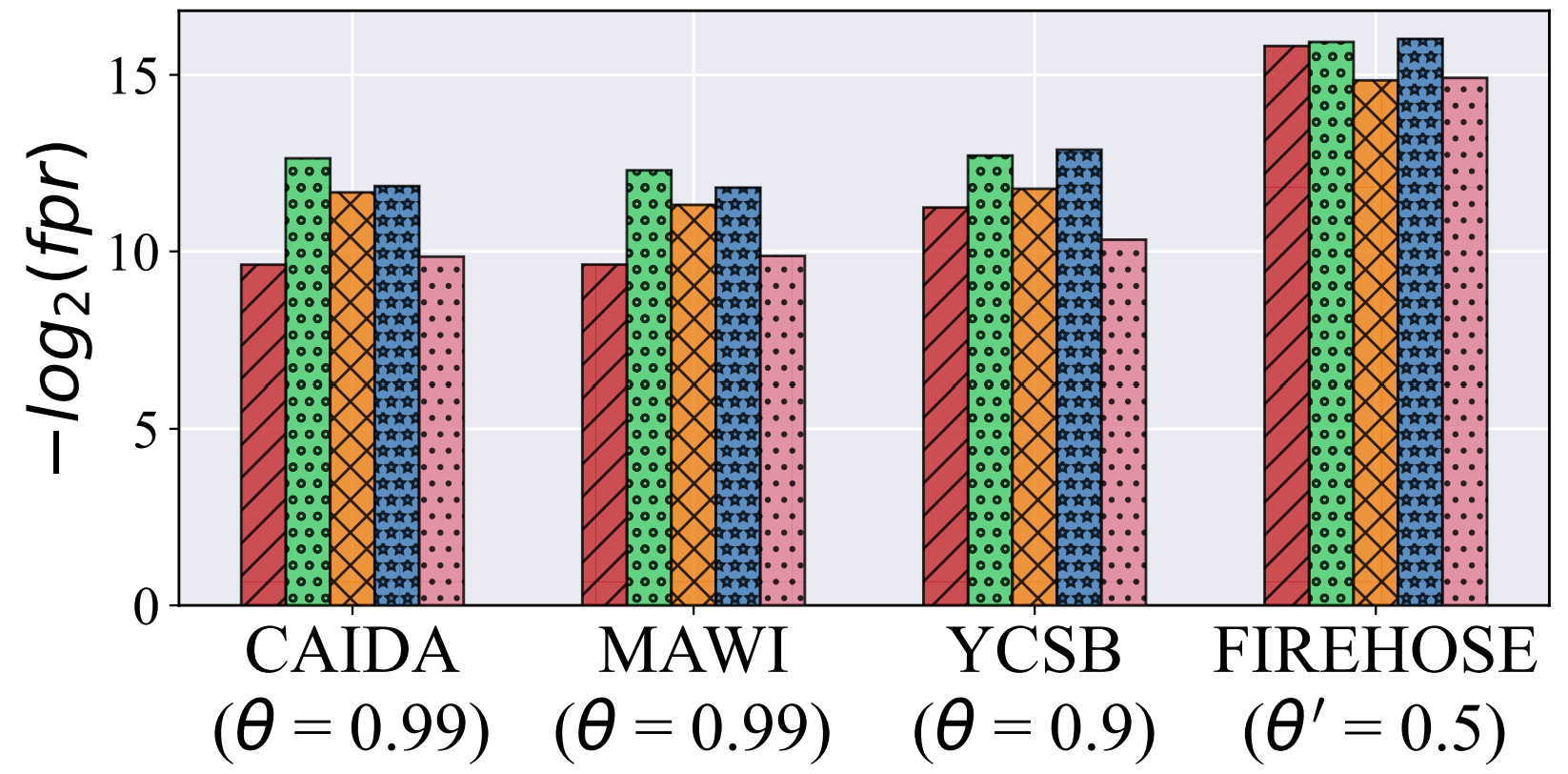 RCF offers competitive FPR compared with other adaptive filters
38
Evaluation
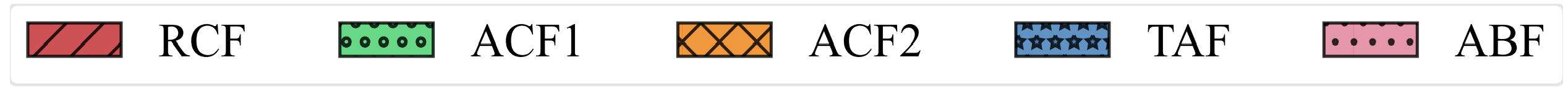 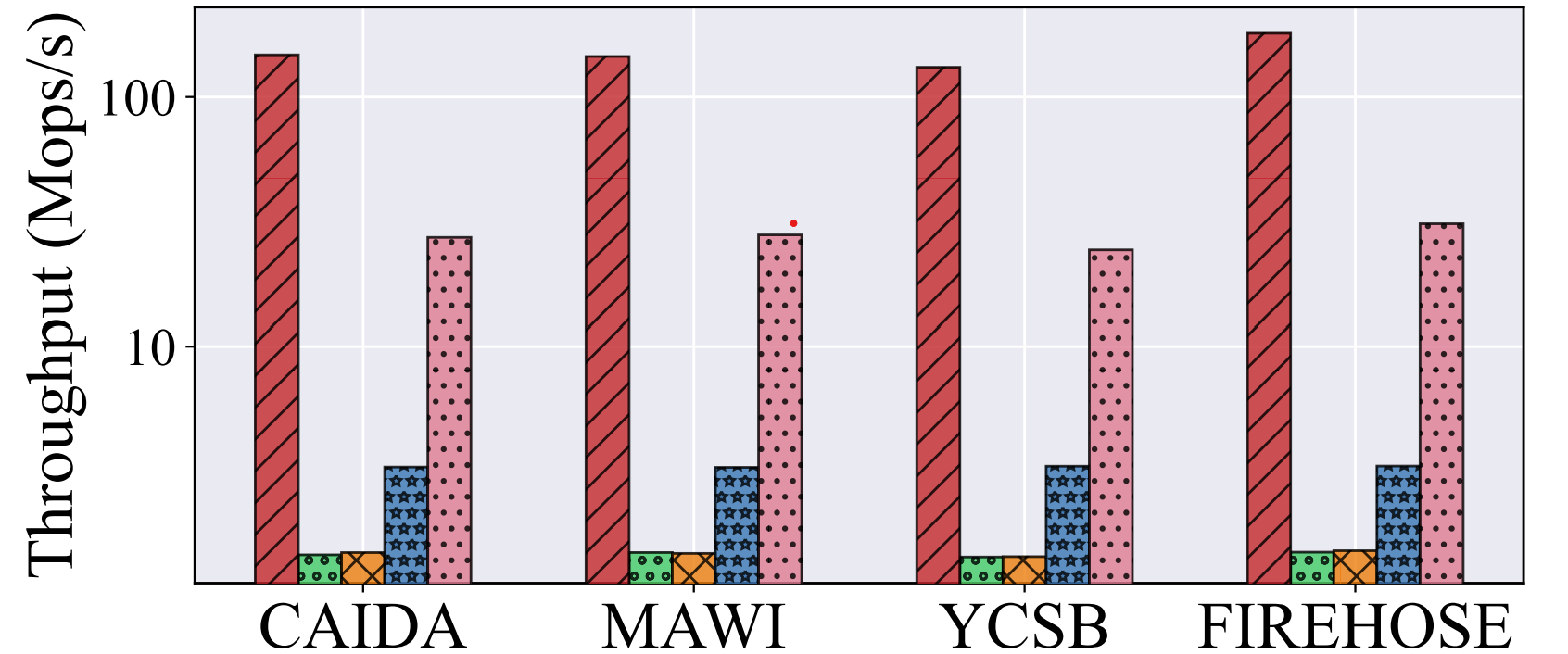 RCF achieves the highest lookup throughput compared with other adaptive filters
39
More details in The Paper
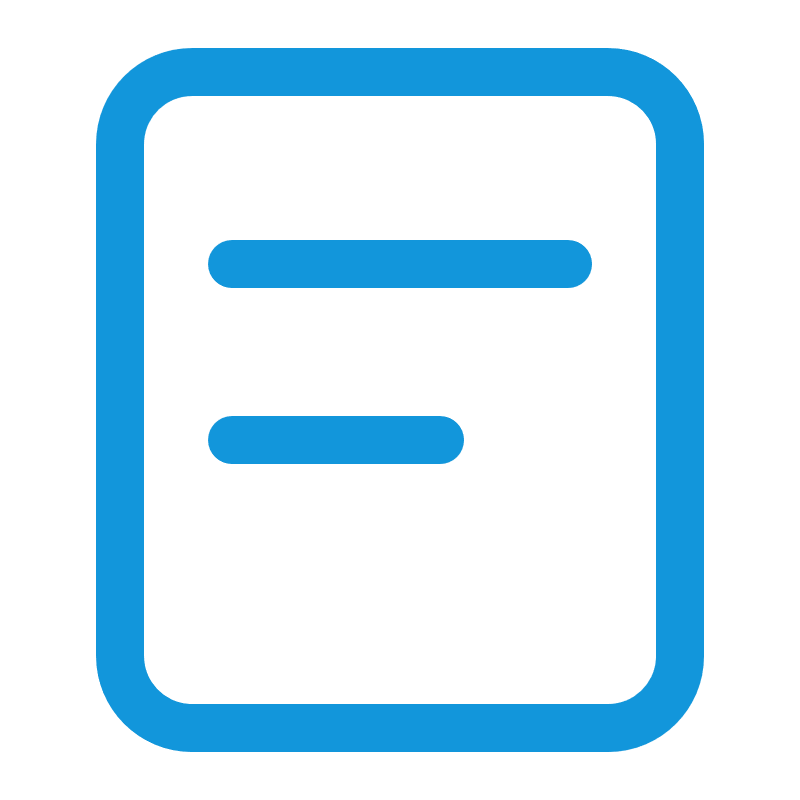 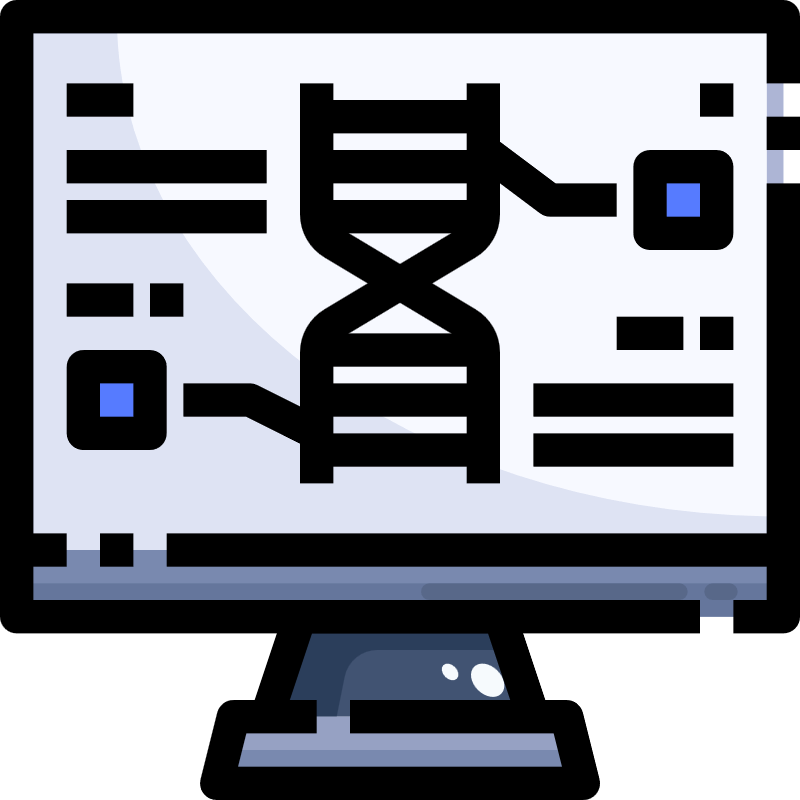 Proof that LC is one-to-one
More evaluation for RCF
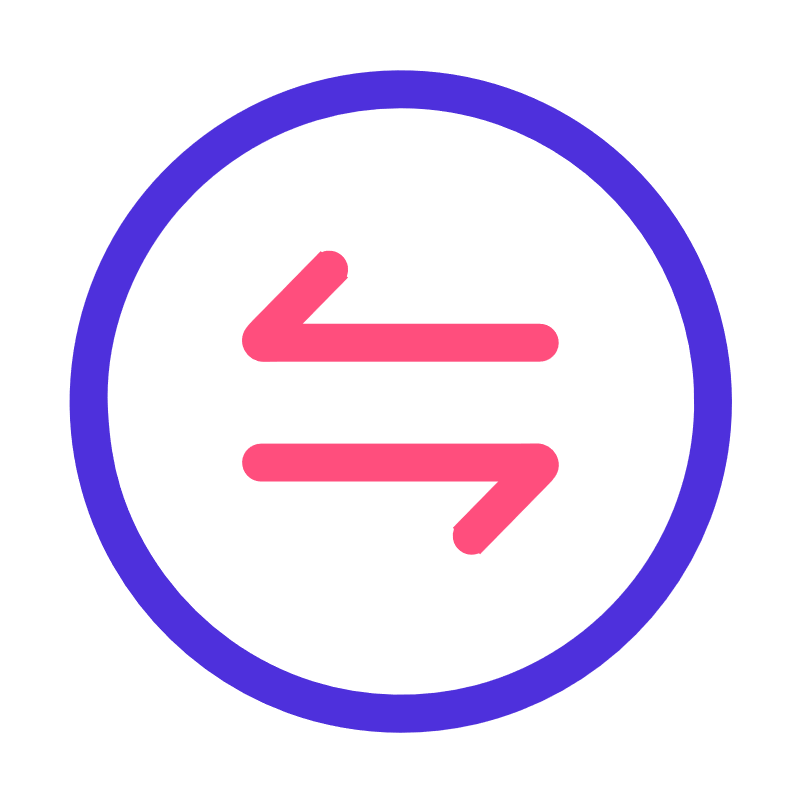 Adaptive slots allocation for false positives
40
Conclusion
RCF is an effective method to process approximate membership testing on skewed data traces
The key idea is to store the suffixes of false positives in an extra cache using one-to-one hash
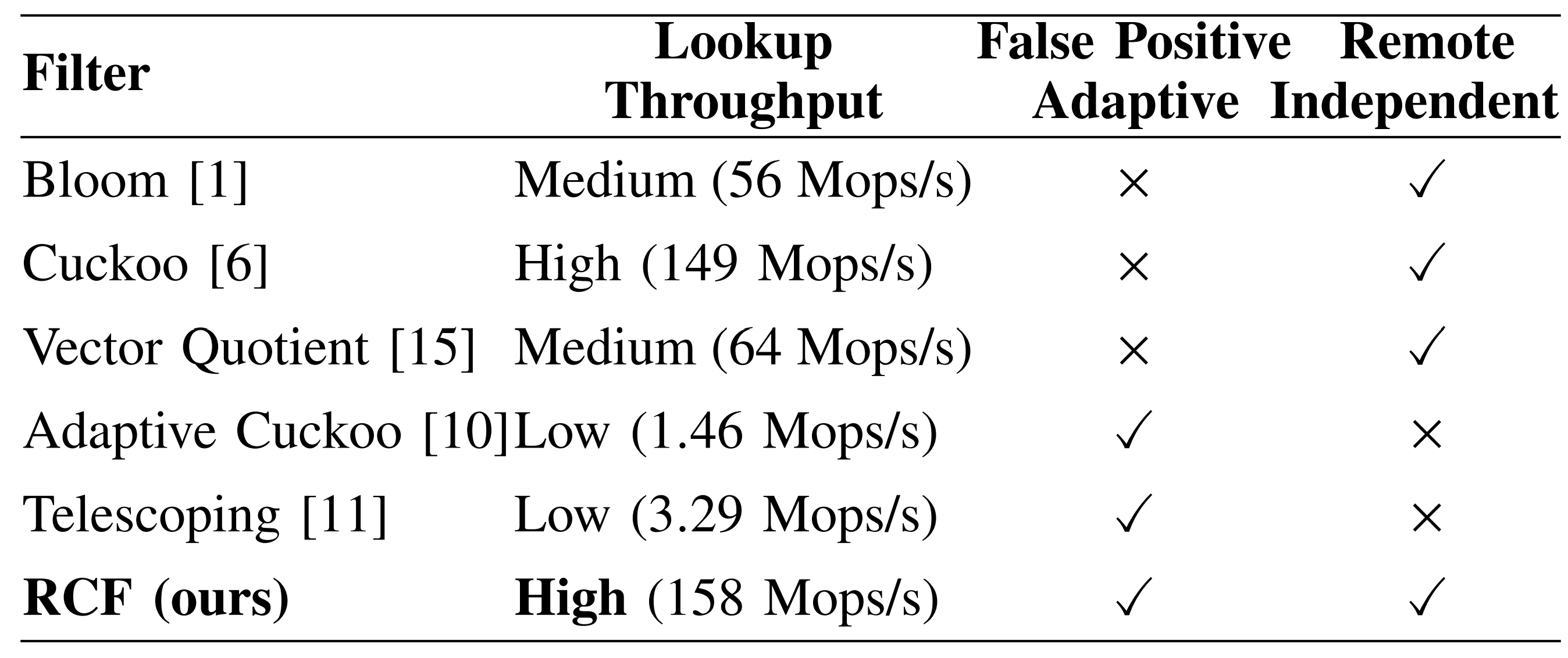 41
Thank you !
Q&A
wenqi-luo@smail.nju.edu.cn
42